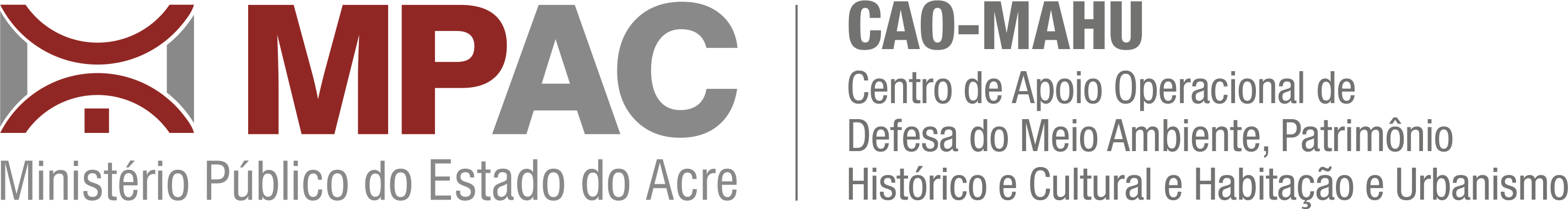 CIDADES SANEADAS – CATALIZAÇÃO DOS PLANOS MUNICIPAIS DE SANEAMENTO BÁSICO NO ESTADO DO ACRE
Autores:
Vângela Maria Lima do Nascimento(1)
Patrícia de Amorim Rêgo
Jakeline Bezerra Pinheiro
Marcelo Ferreira de Freitas
Wagner de Moura Francisco
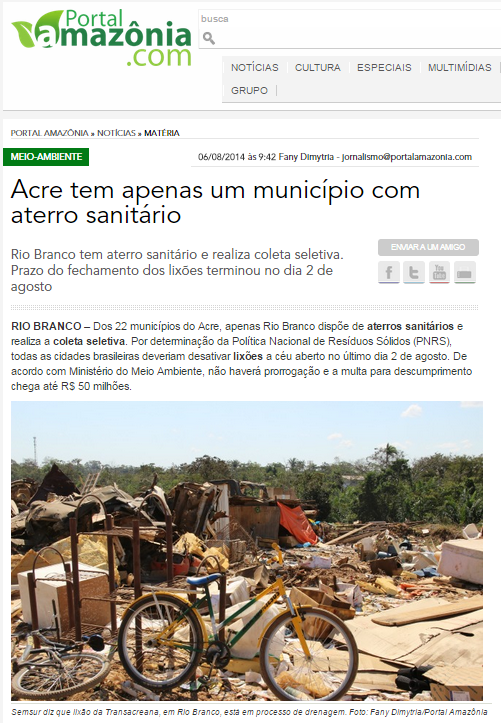 Situação enfrentada...
21 Municípios com lixões
Situação enfrentada...
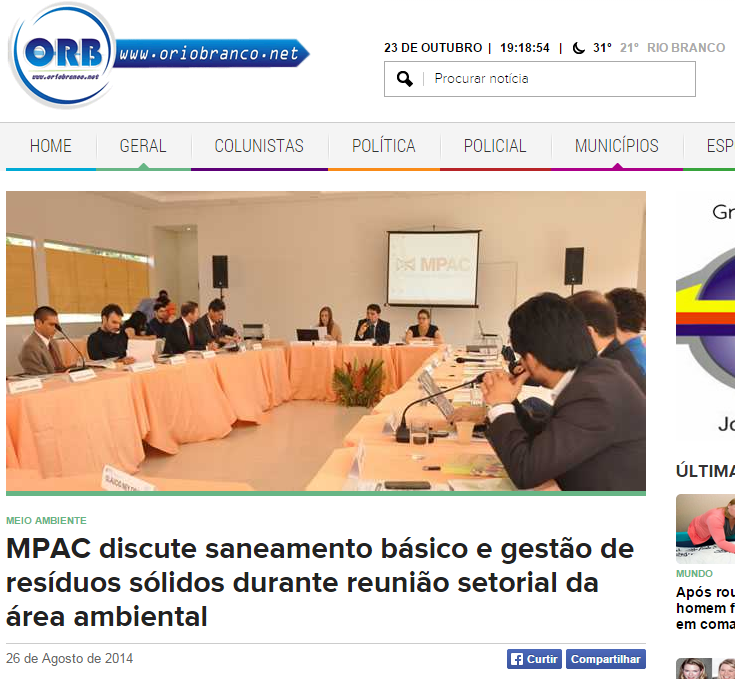 22 Municípios sem PMGIRS
22 Municípios sem PMSB
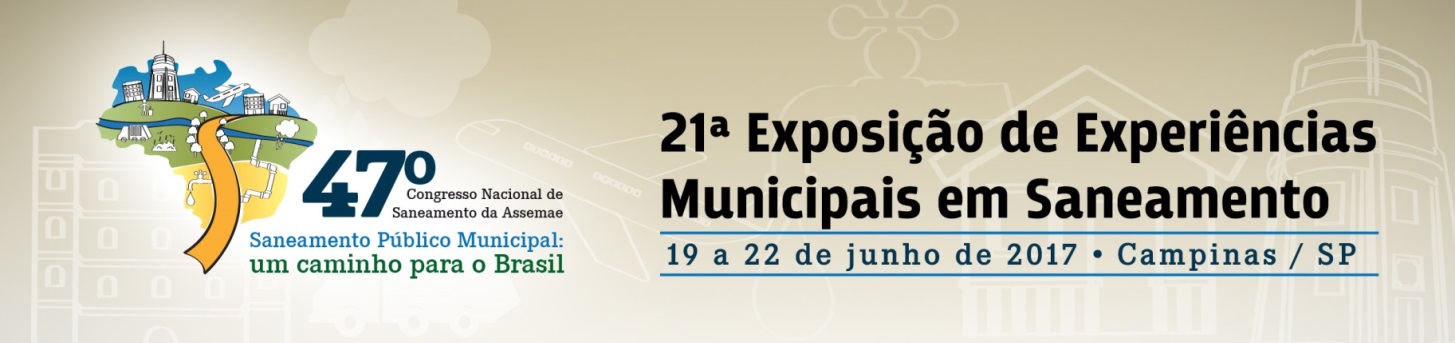 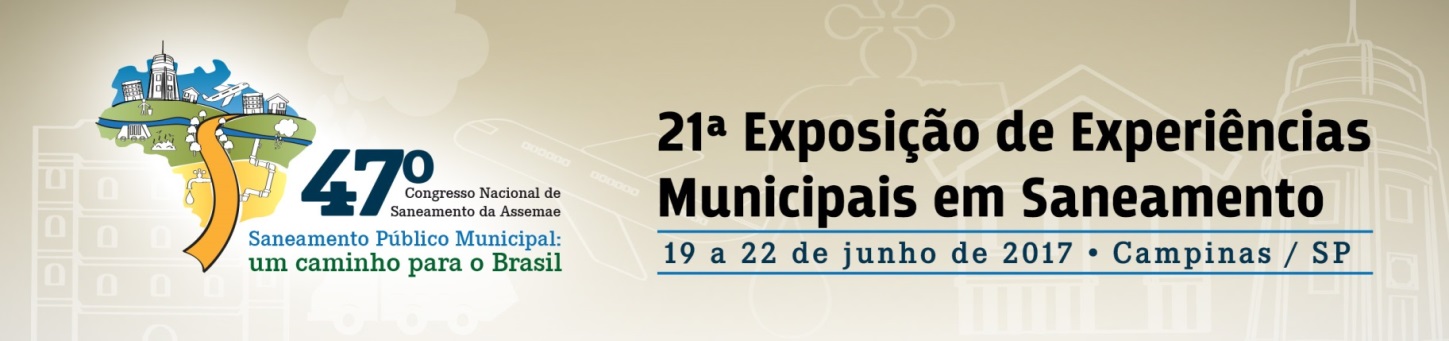 Situação enfrentada...
14 municípios com convênios desde 2009 com a FUNASA para a elaboração dos PMSB’s e somente um plano concluído em 2014....
(Fonte: FUNASA, 2014).
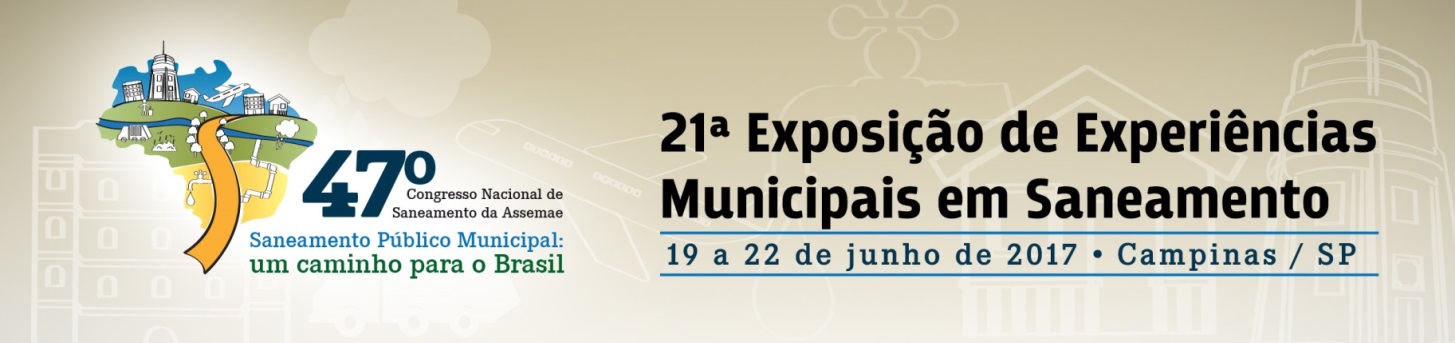 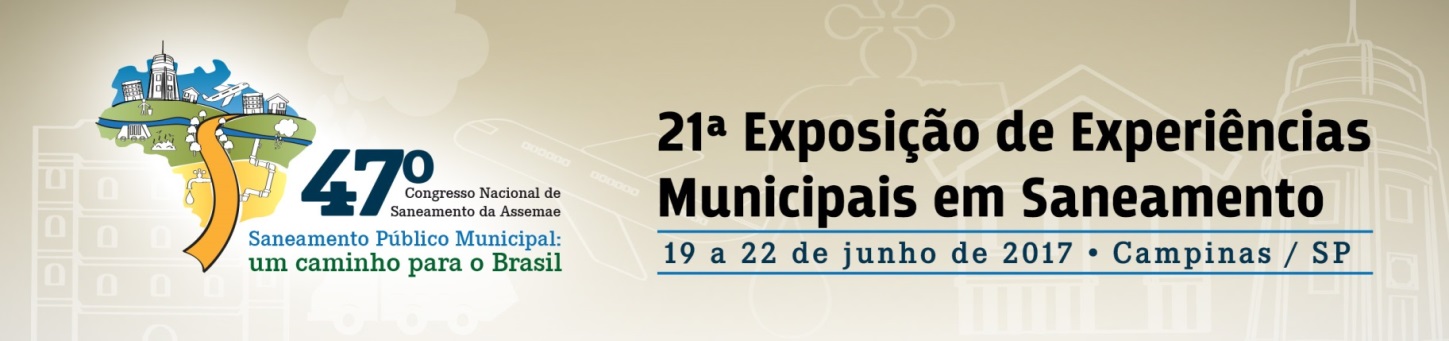 OBJETIVOS
Demonstrar o avanço e os desafios dos processos de elaboração de 21 Planos Municipais de Saneamento Básico (PMSB), a partir da atuação do Programa Cidades Saneadas e do esforço coletivo das instituições corresponsáveis.
Explicitar ferramentas e instrumentos que auxiliaram às prefeituras municipais, a FUNASA e às próprias empresas de consultorias contratadas/Universidade para a elaboração dos PMSB’S.
Contribuir para a incorporação desses procedimentos por outros estados que estejam com dificuldades similares, mesmo que com recursos financeiros garantidos.
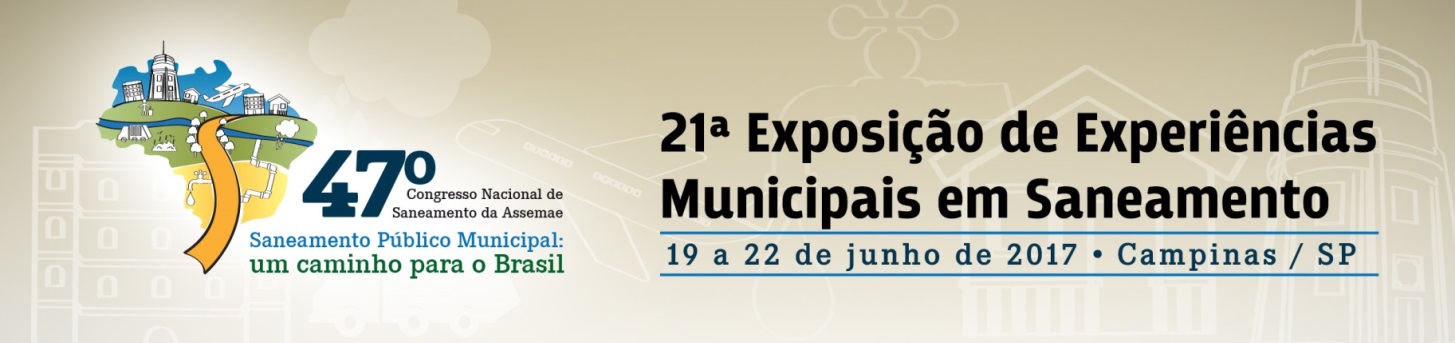 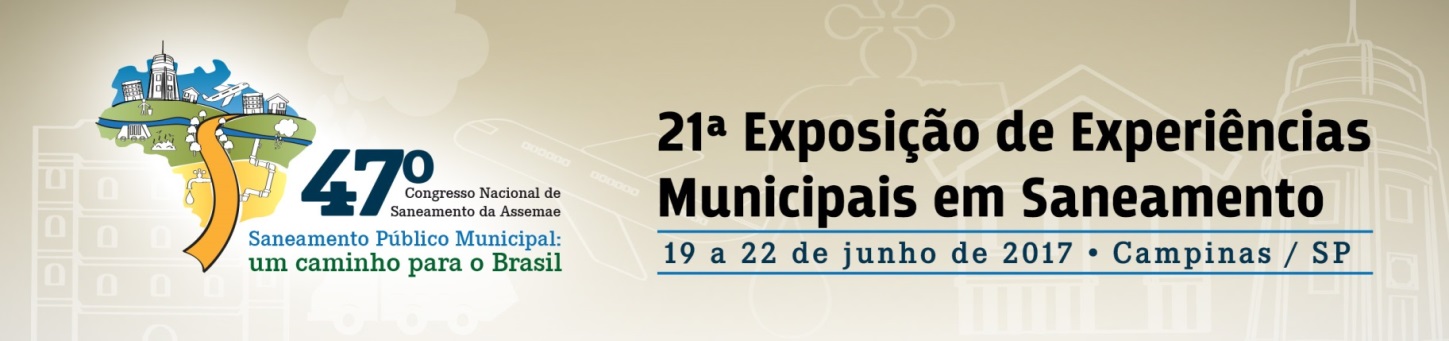 MATERIAL E MÉTODOS
Hipóteses Identificadas
Falta de planejamento e orientação às prefeituras municipais, que em sua maioria atuam isoladas nessa questão, devido à sua autonomia, independência administrativa, legislativa e financeira, a partir das quais se vincula a titularidade e competências próprias para atuar no serviço de saneamento integrado.
Conflito técnico entre as empresas contratadas e a FUNASA, quanto ao cumprimento do Termo de Referência para elaboração de planos municipais de saneamento básico procedimentos relativos ao convênio de cooperação técnica e financeira da Fundação Nacional de Saúde – FUNASA/MS.
A falta de recursos técnicos das prefeituras municipais na supervisão de seus contratos com as empresas terceirizadas.
A falta de envolvimento do executivo municipal como protagonistas na elaboração dos PMSB’s.
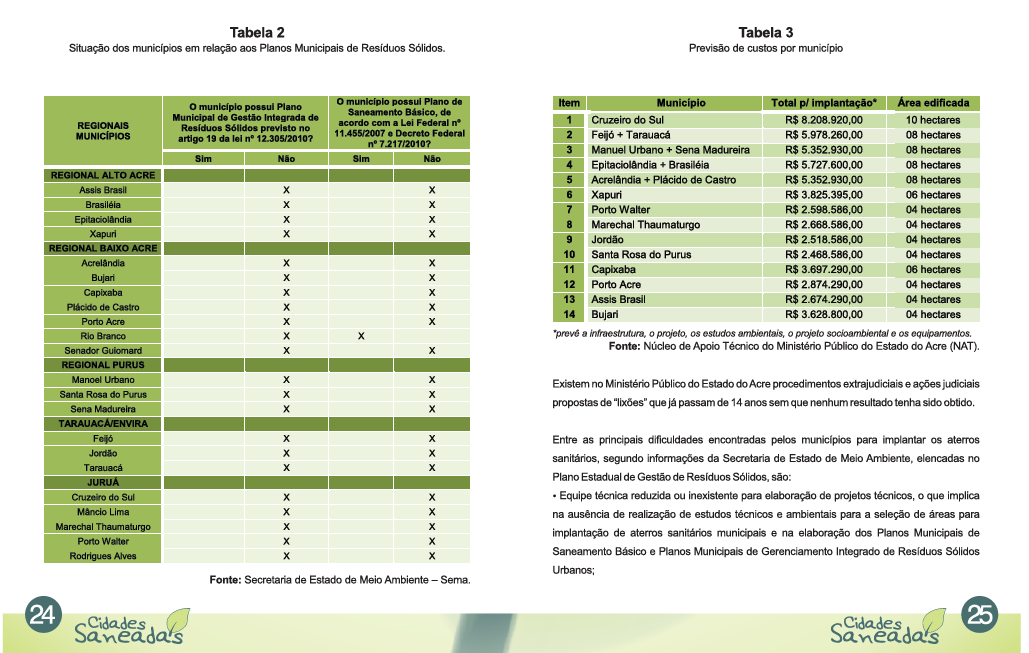 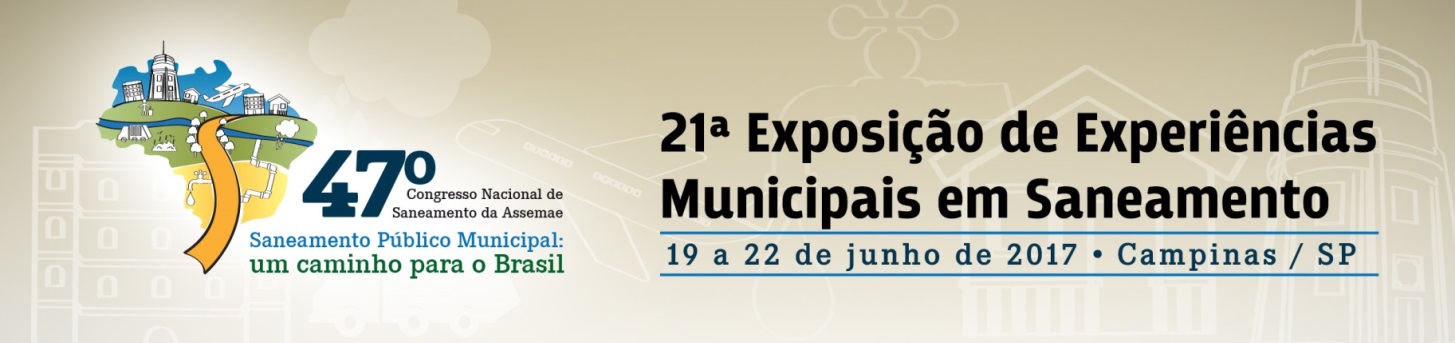 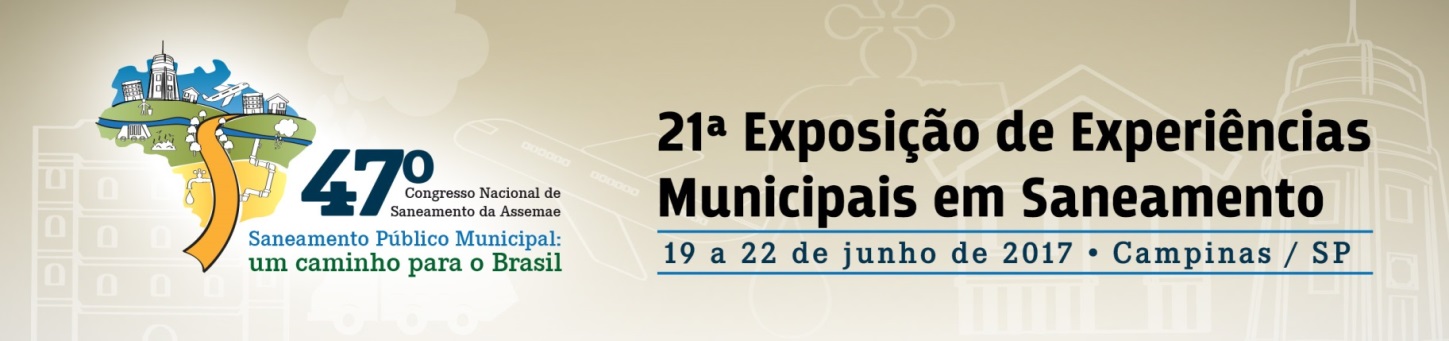 Procedimentos
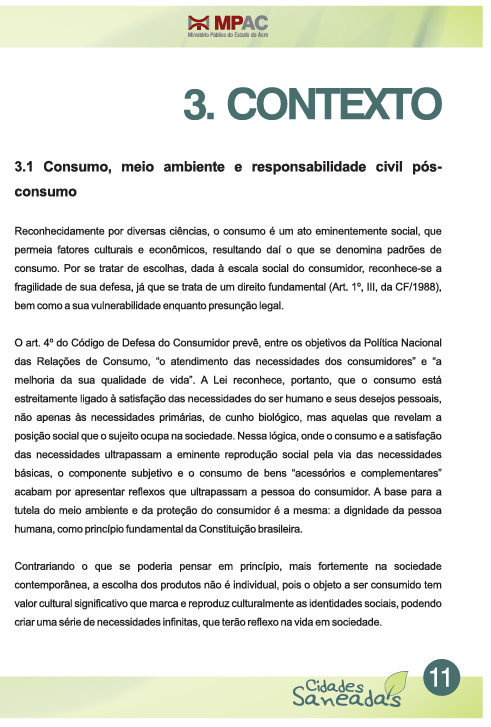 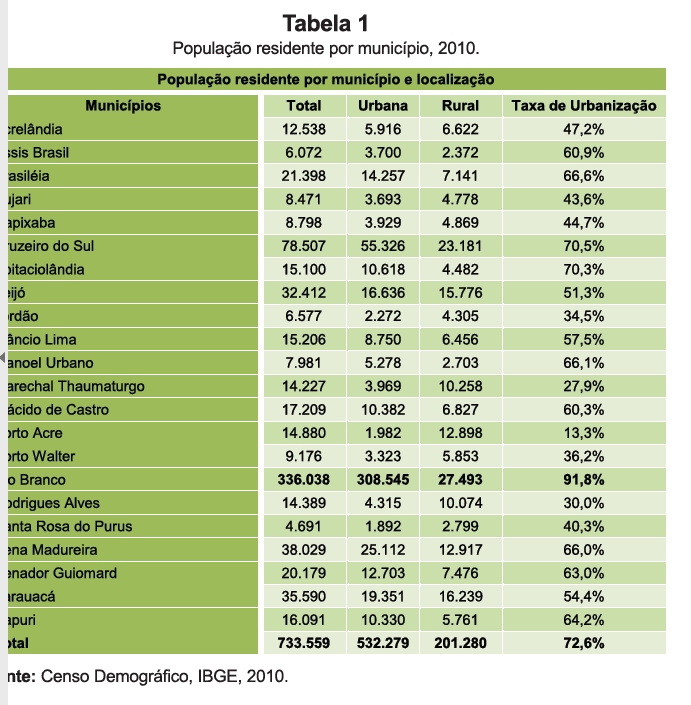 Levantamento de informações
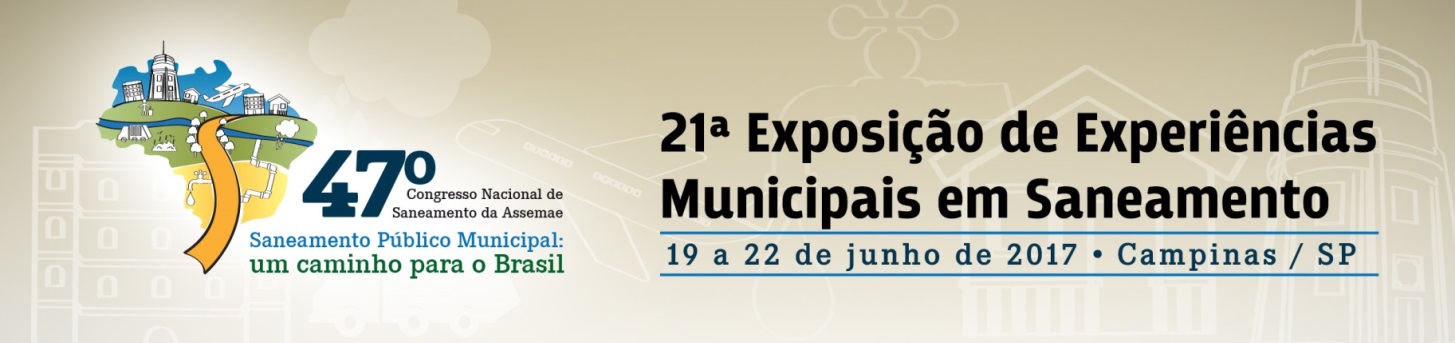 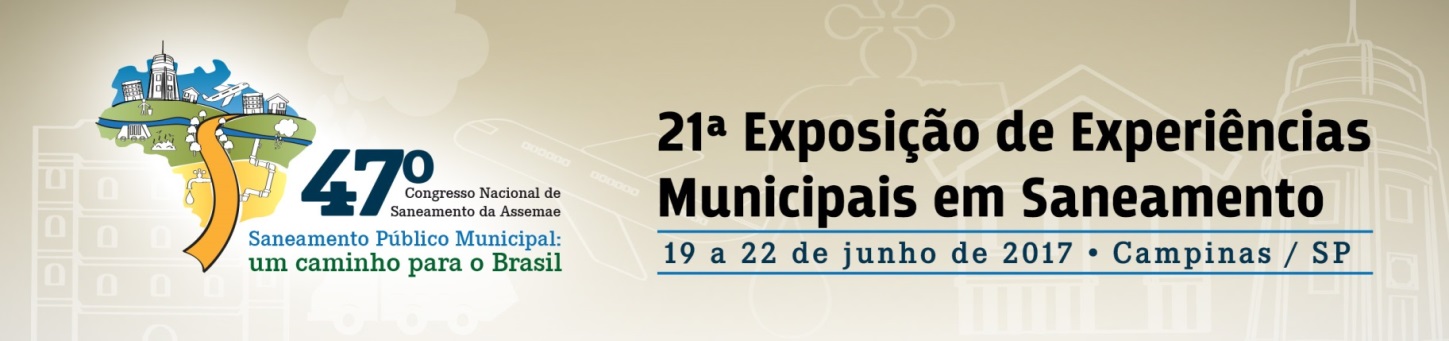 Procedimentos
Formulação do Programa Cidades Saneadas no âmbito do Planejamento Estratégico do  Ministério Público
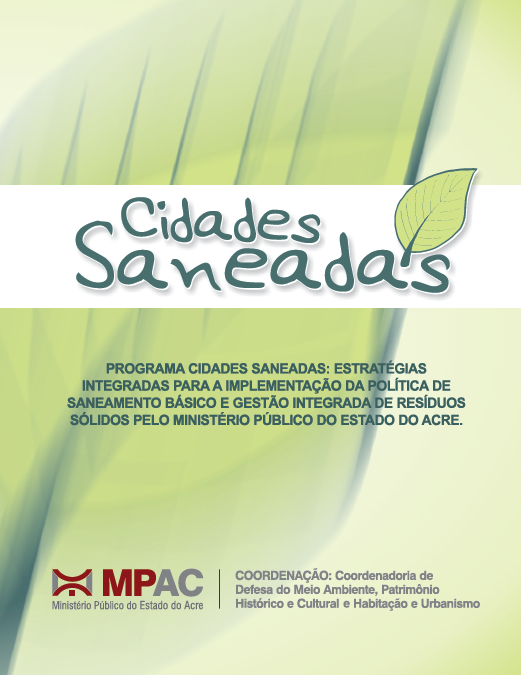 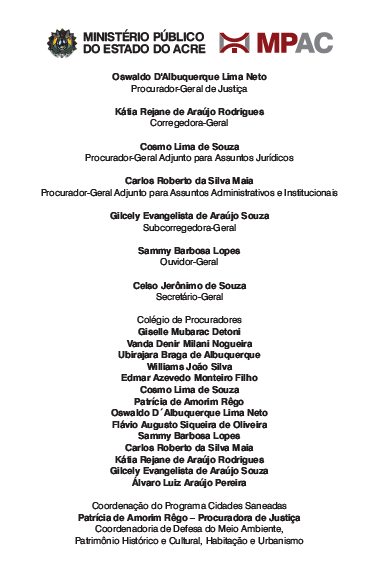 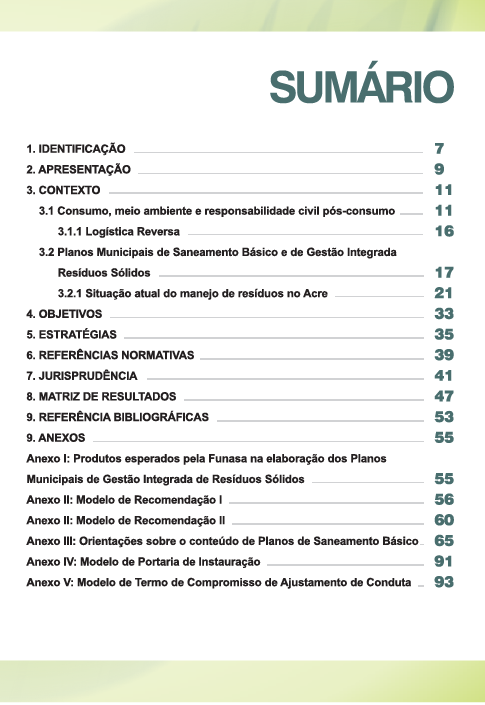 A partir dos problemas identificados foi formulado o programa contendo: diagnóstico, objetivos, estratégias, referências normativas e matriz de resultados.
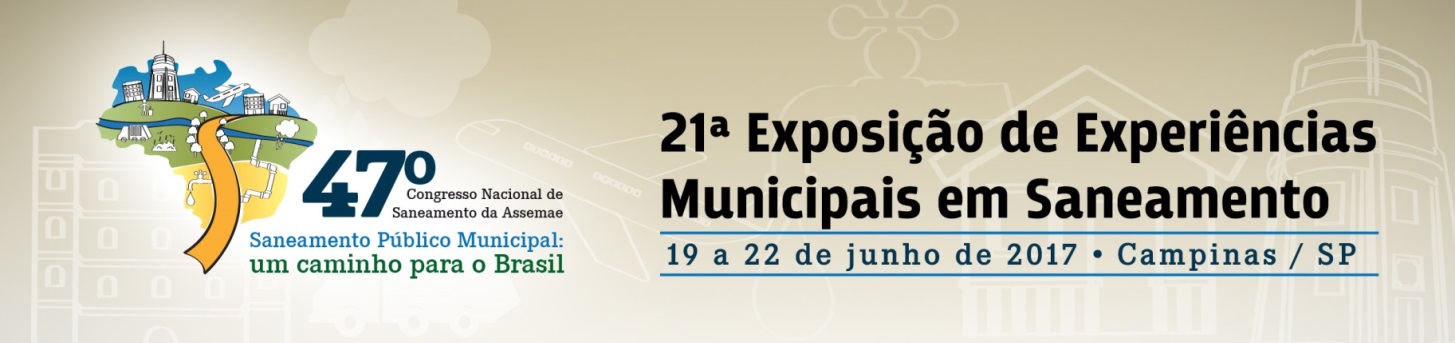 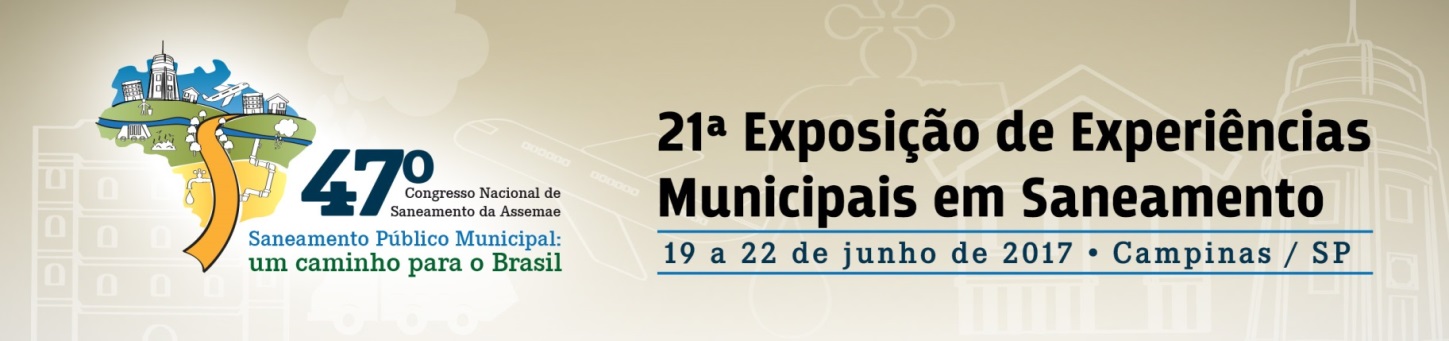 Procedimentos
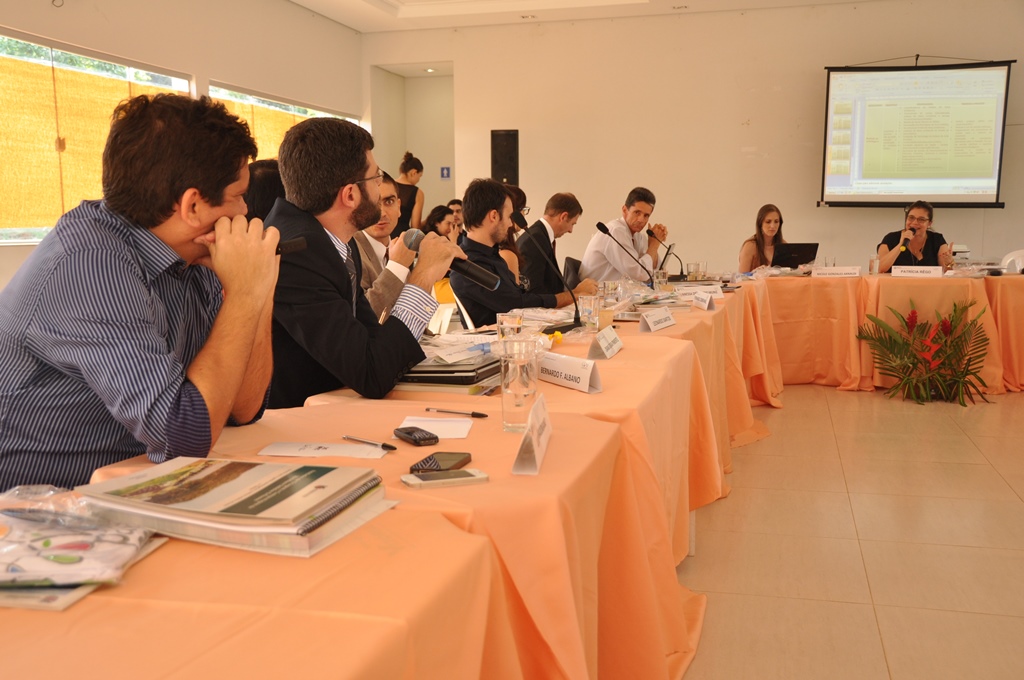 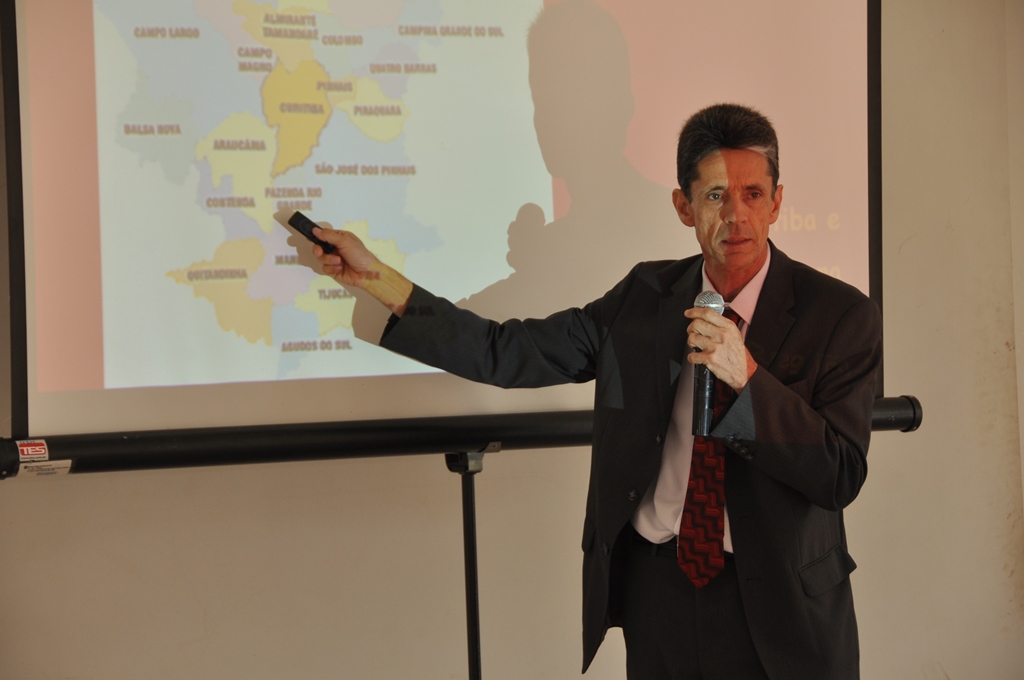 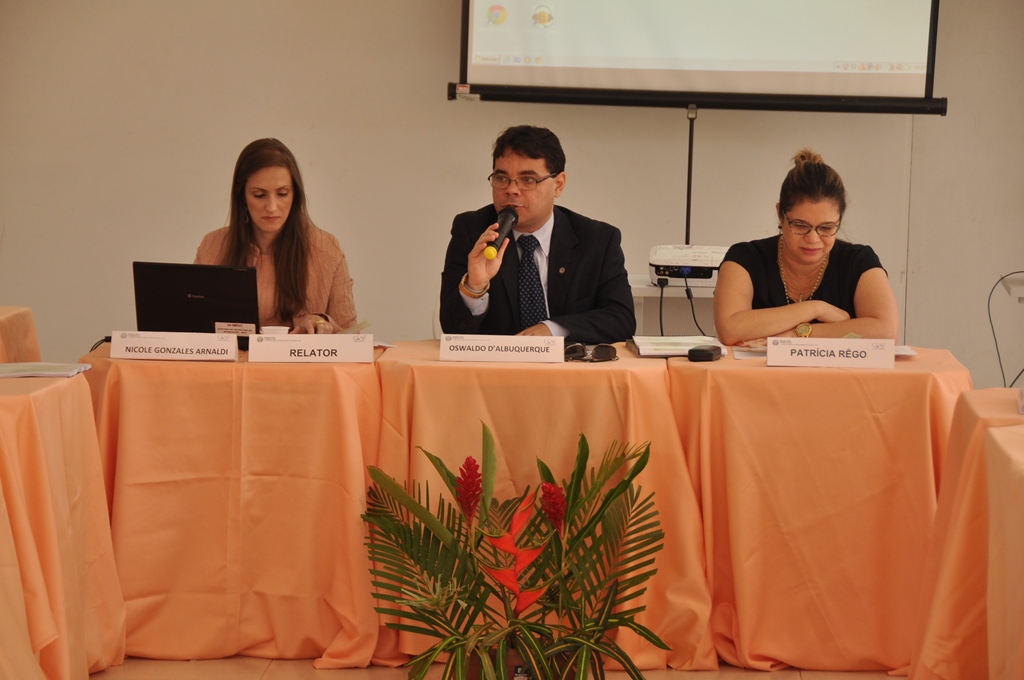 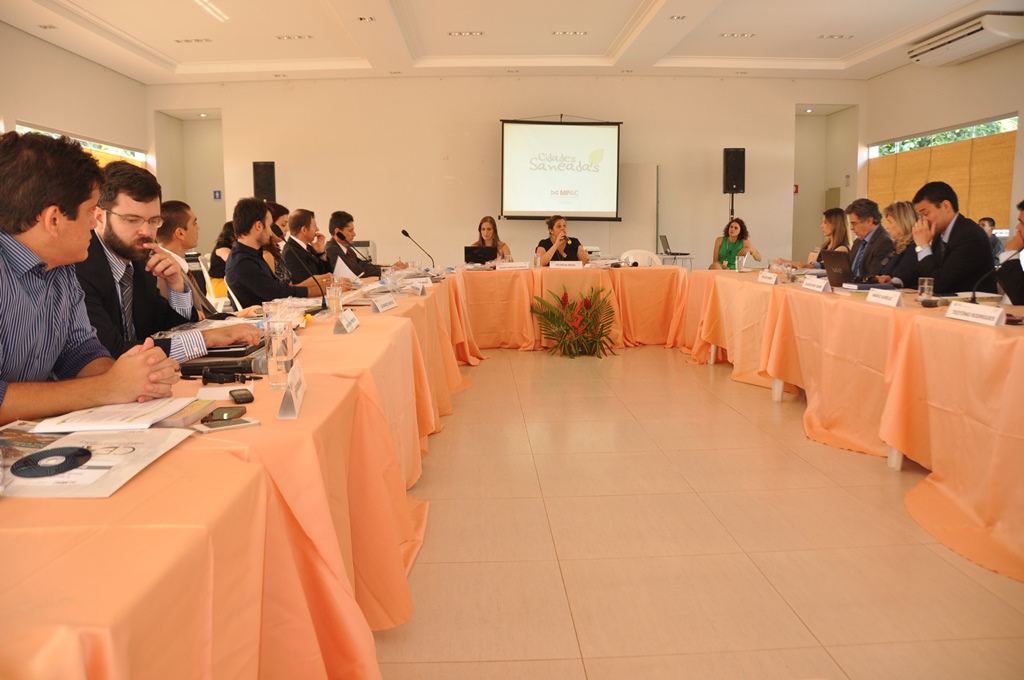 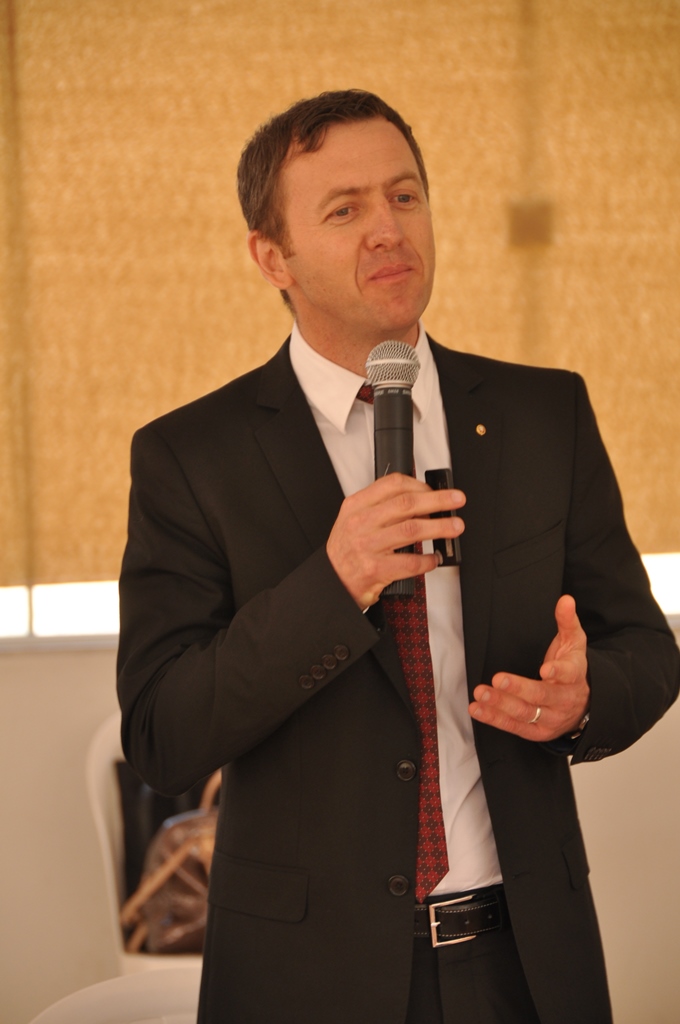 II Reunião Setorial de Trabalho da Área Ambiental
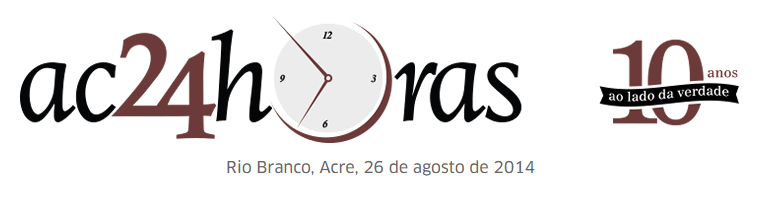 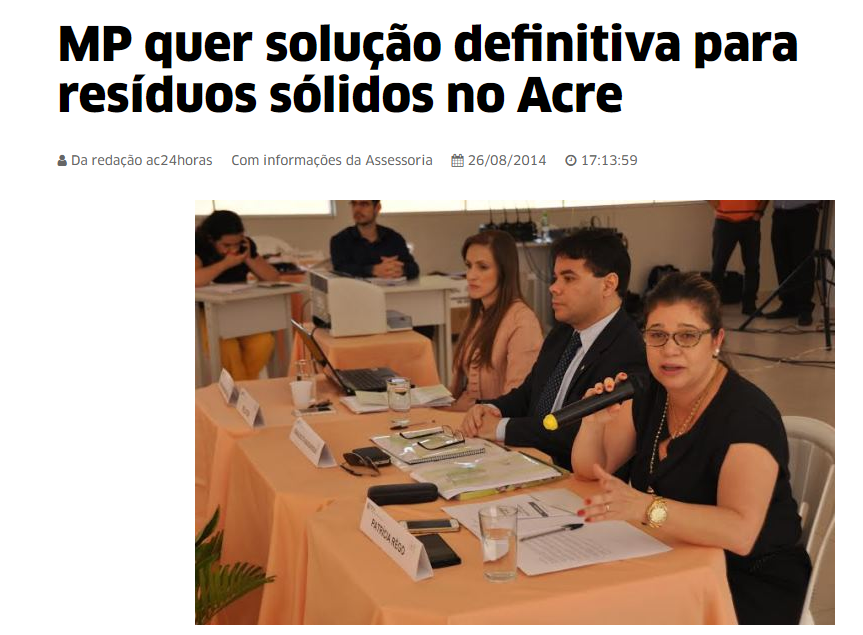 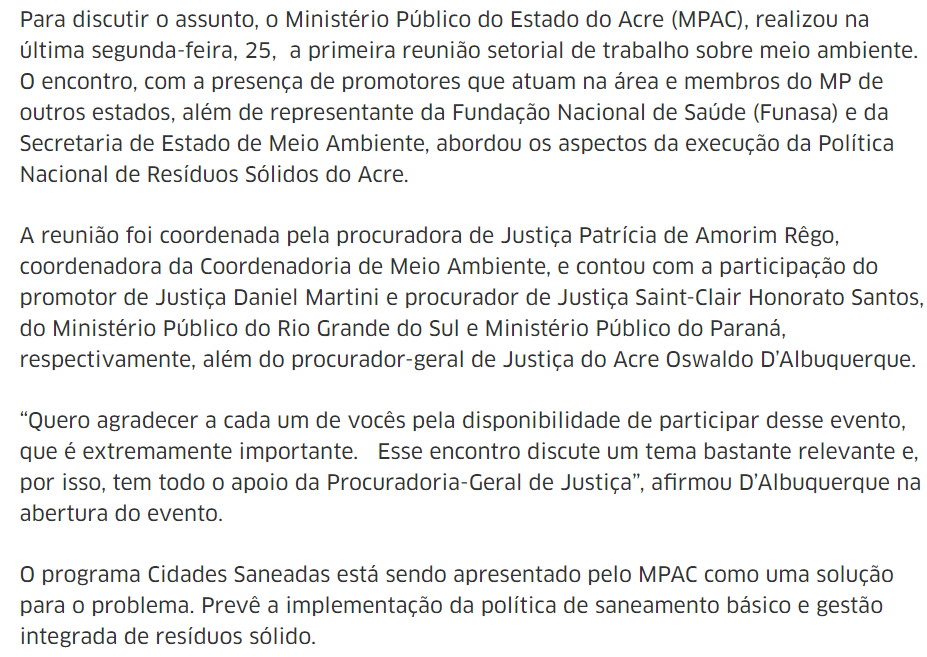 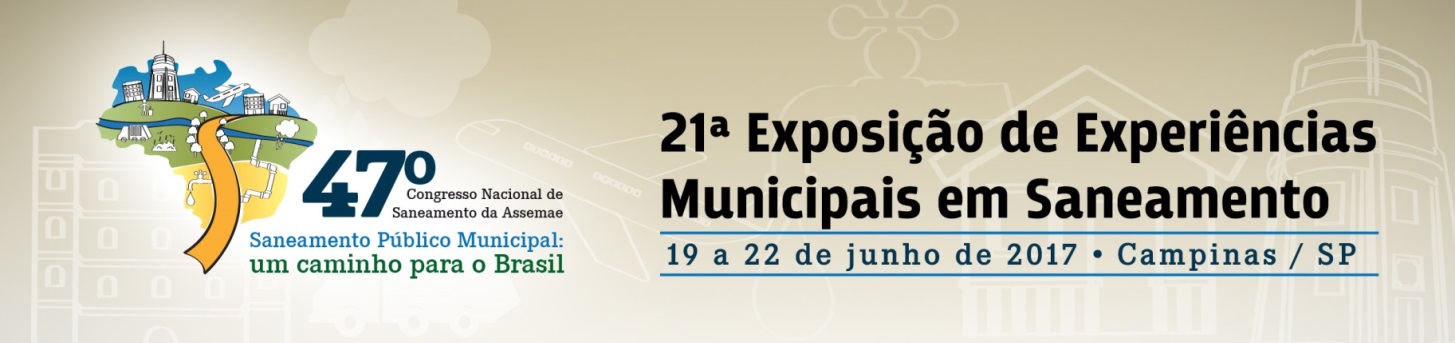 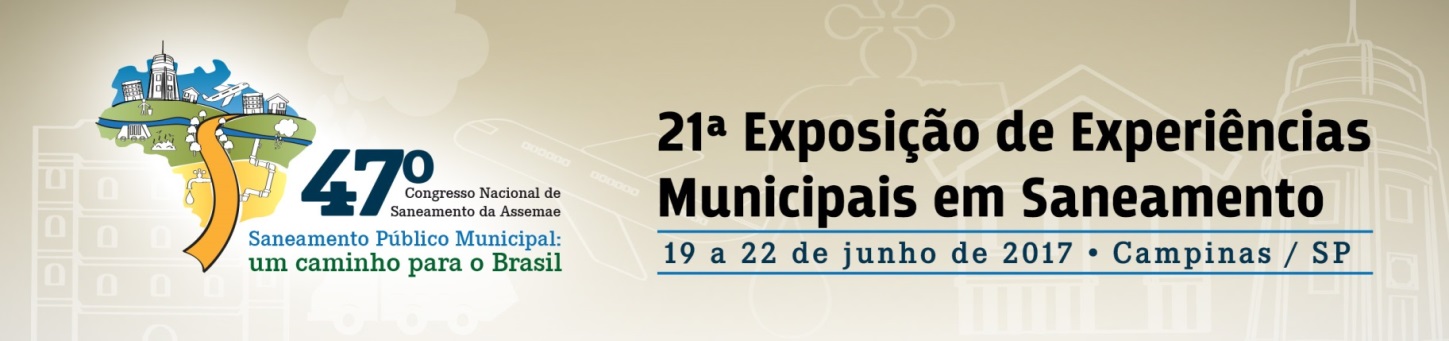 Procedimentos
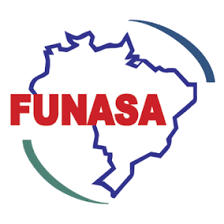 Articulação de Parcerias
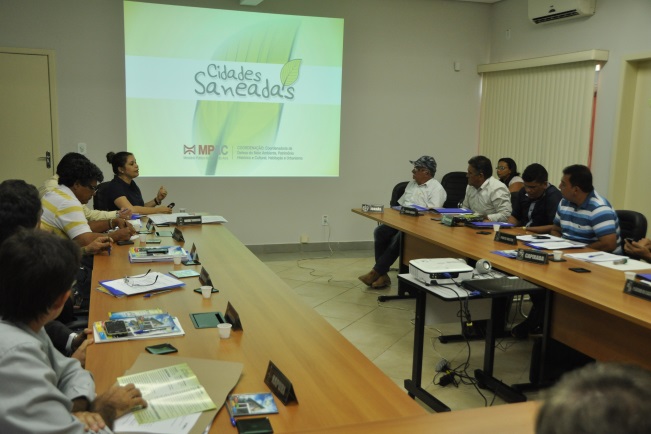 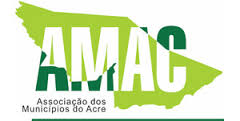 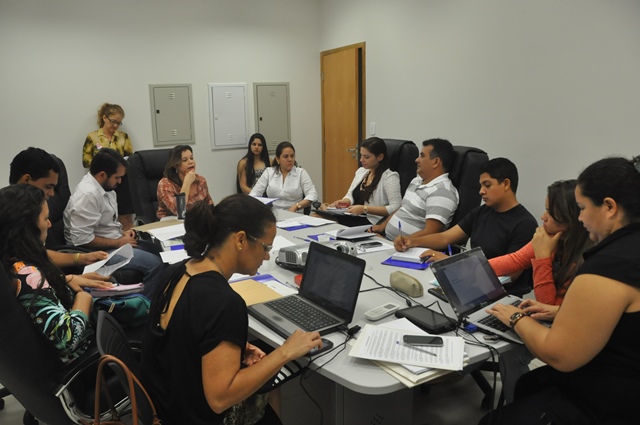 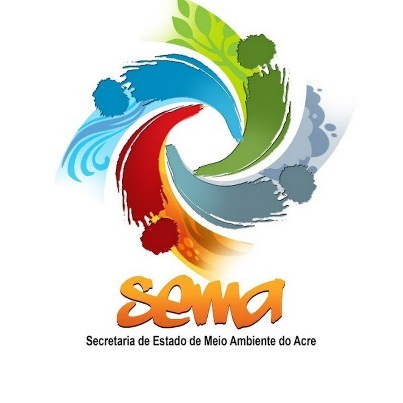 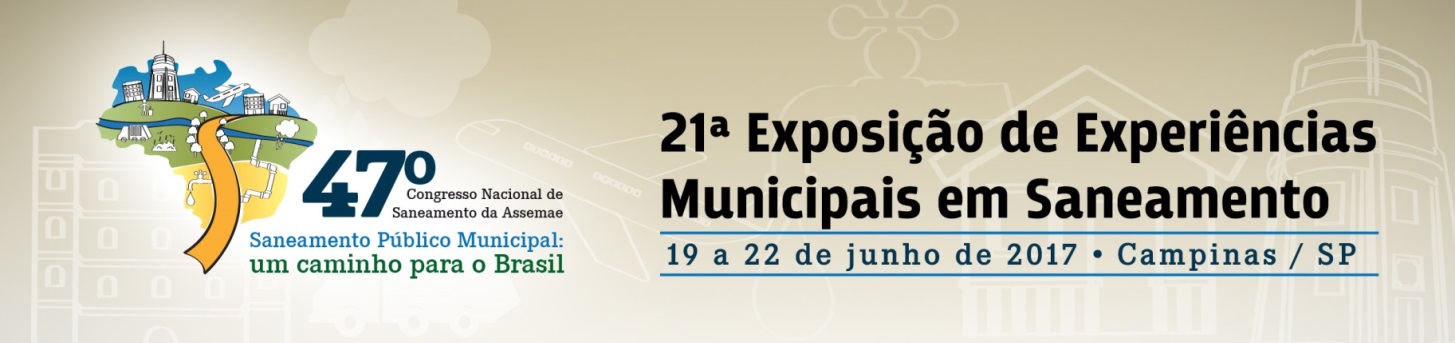 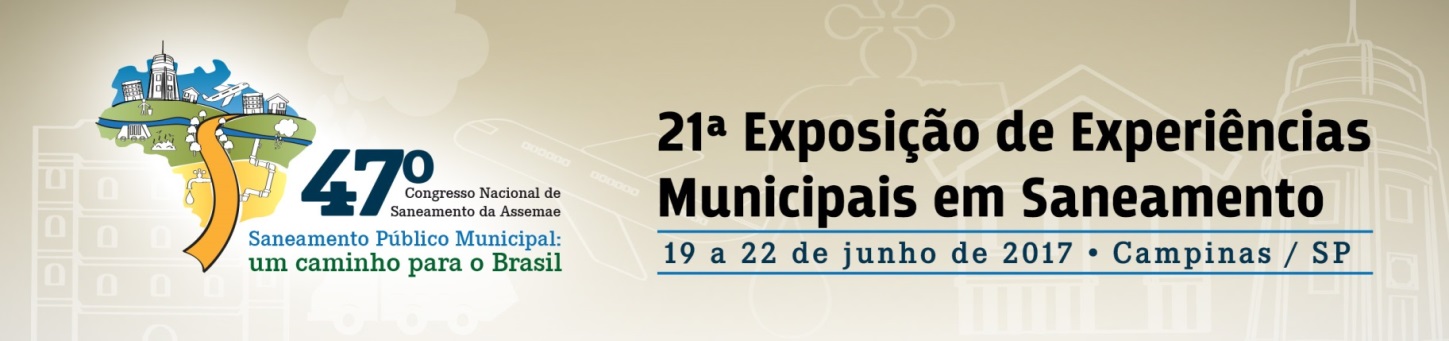 Procedimentos
Ações integradas entre Ministério Público, os municípios, a Funasa e o Governo do Estado, atribuindo aos entes, responsabilidades
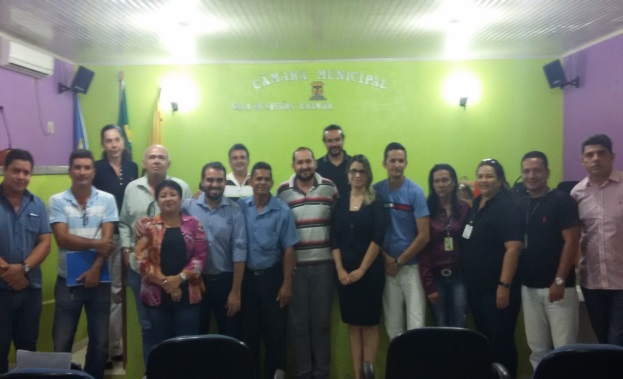 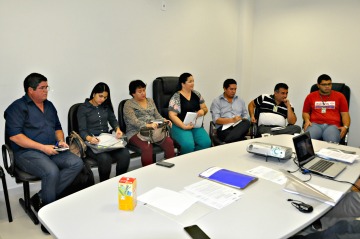 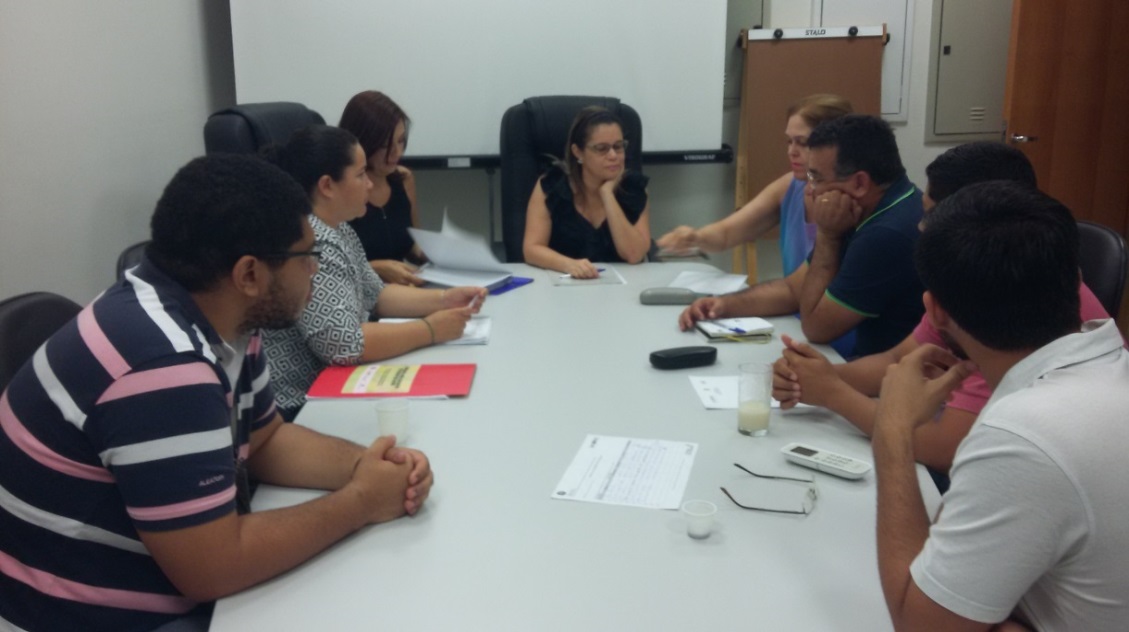 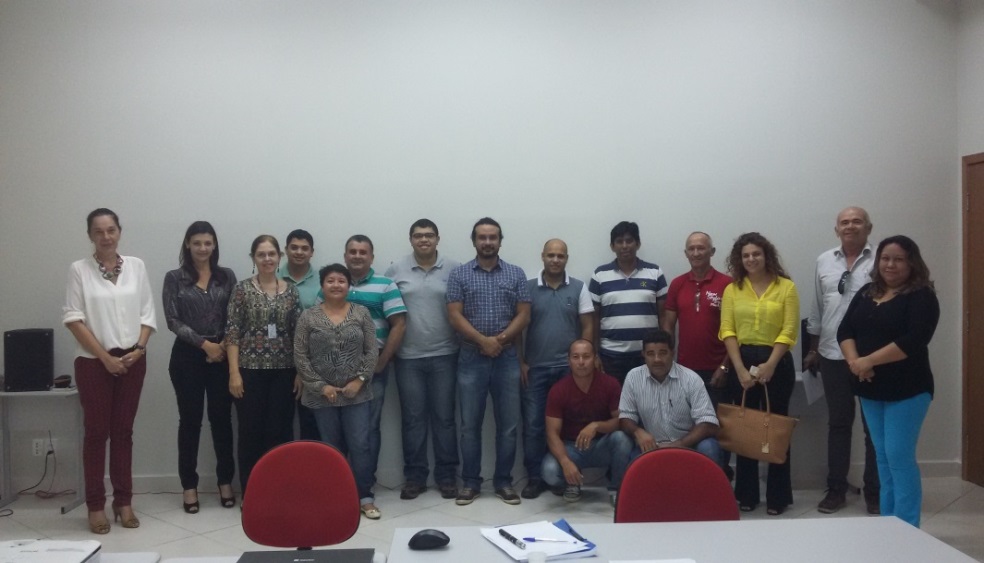 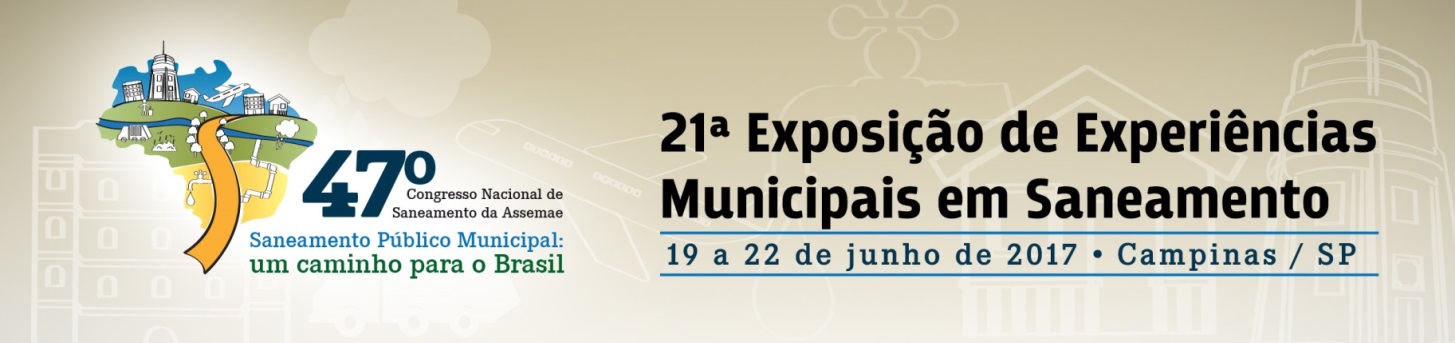 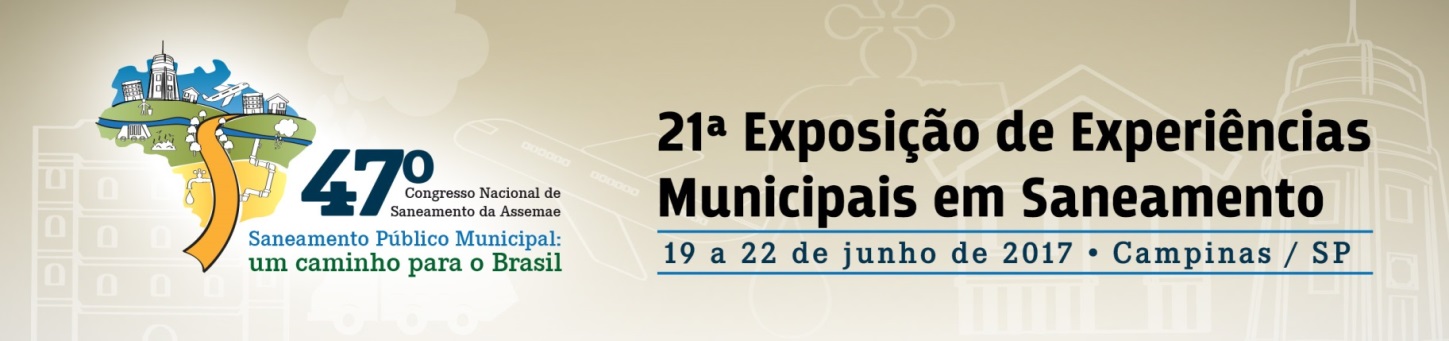 Procedimentos
Considerando que o pressuposto básico para que os municípios consigam recursos para implementação das Políticas de Saneamento Básico e de Resíduos Sólidos é ter os Planos elaborados, o  Programa Cidades Saneadas definiu como estratégia:
Através de Apoio Técnico na revisão dos produtos apresentados nas diferentes etapas de elaboração dos Planos.
Verificar o andamento do processo junto aos 14 municípios que já possuíam recursos da FUNASA para a elaboração dos Planos de Saneamento Básico.
Ponto de PartidaPlanos Municipais de Saneamento Básico
Realização de reuniões com as Prefeituras e Empresas Responsáveis pela elaboração dos Planos para acompanhamento dos processos de elaboração dos Planos.
Desenvolvimento de metodologias alternativas e de baixo custo através de uma rede de colaboração para elaboração dos Planos Municipais de Saneamento Básico.
Abertura de diálogo com os Municípios que não possuem recursos da FUNASA para a elaboração dos seus Planos.
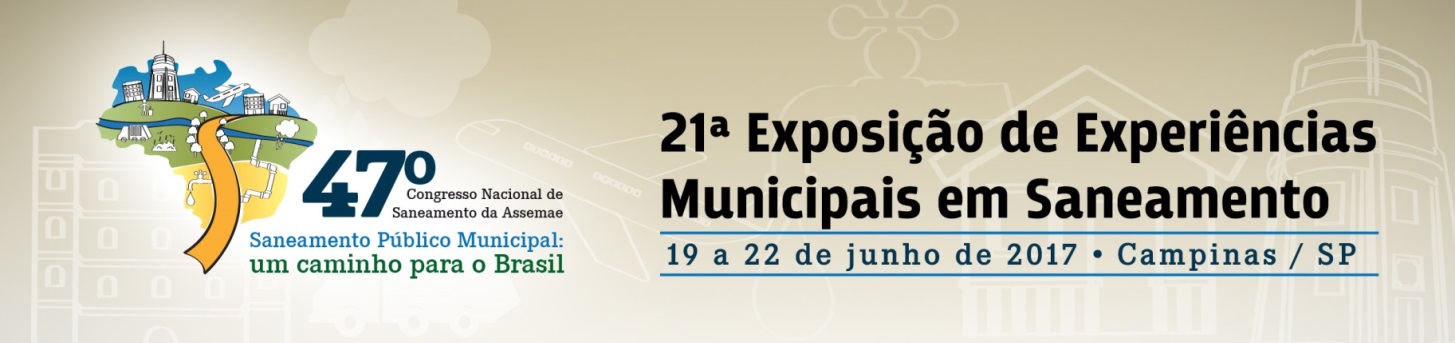 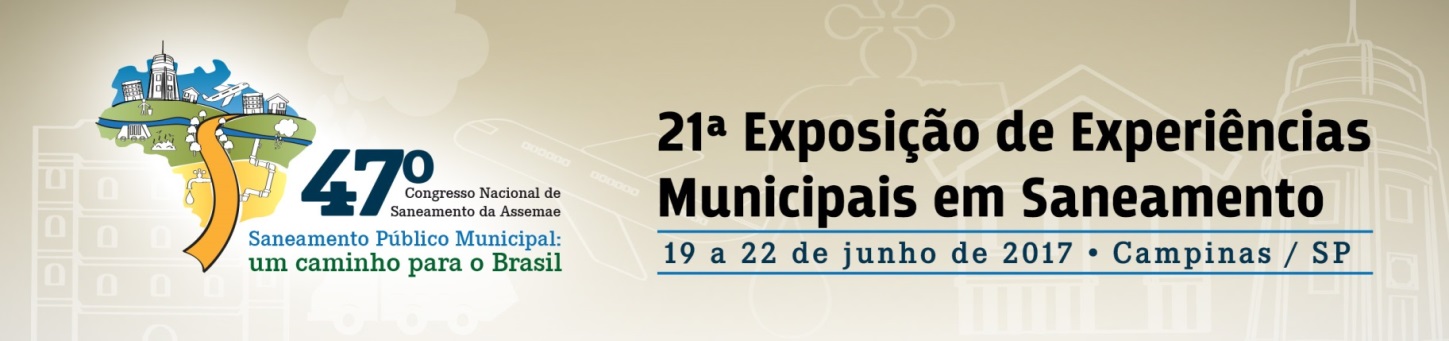 Procedimentos
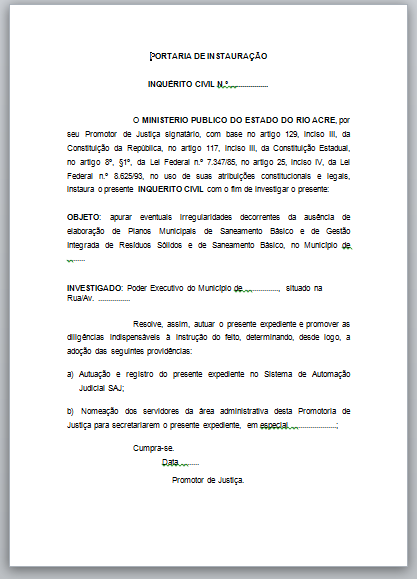 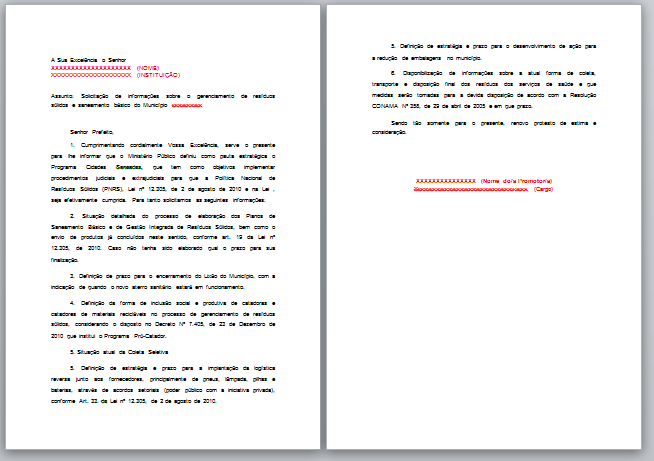 Disponibilização de informações técnico-jurídicas aos promotores de todo o Estado, incluindo pareceres, notas técnicas, decretos, leis e modelos de peças jurídicas.
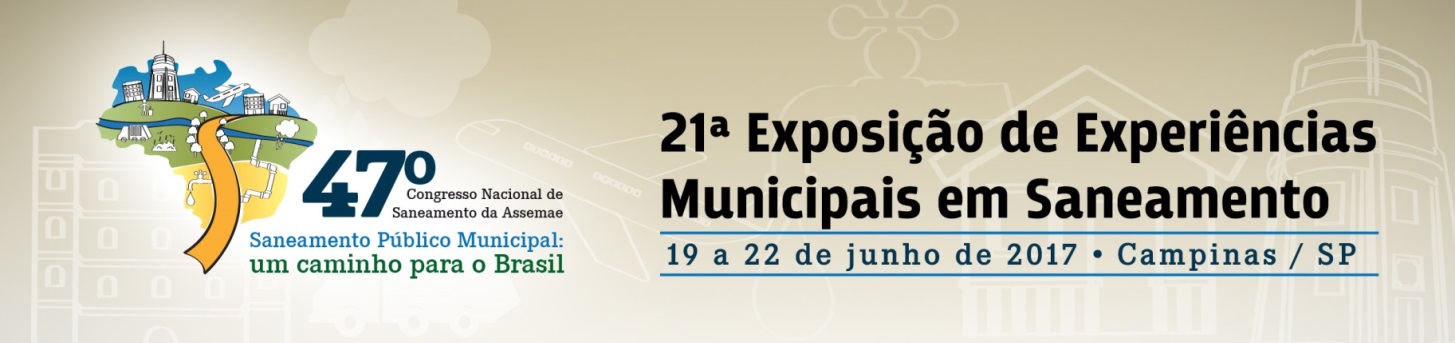 Procedimentos
Tarauacá-Envira
Juruá
Sena Madureira
Purus
Levantamento junto à FUNASA dos municípios com mais problemas de execução, priorizando-os
Baixo Acre
Manoel Urbano
Senador Guiomard
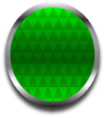 Plácido de Castro
Com Convênio
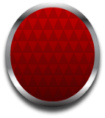 Alto Acre
Brasileia
Com maiores dificuodades
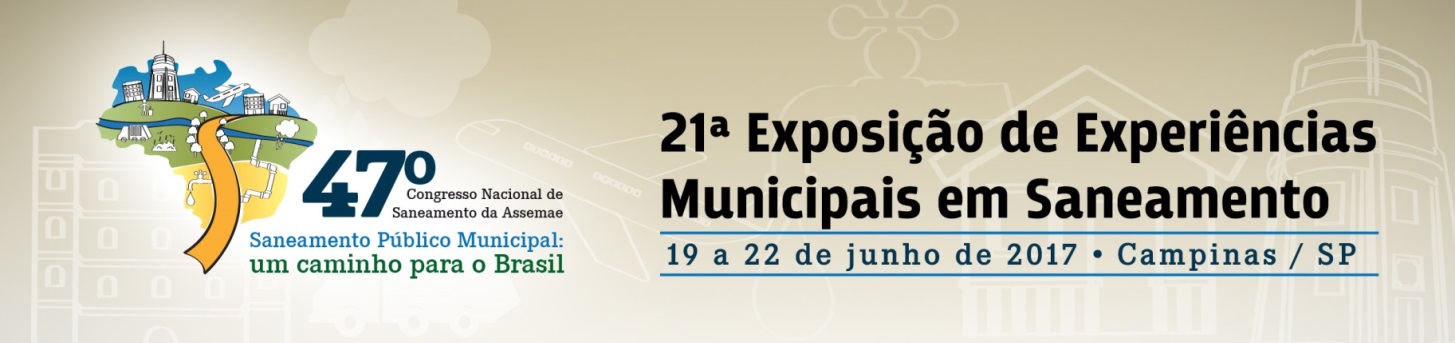 Procedimentos
Cronograma para cada município
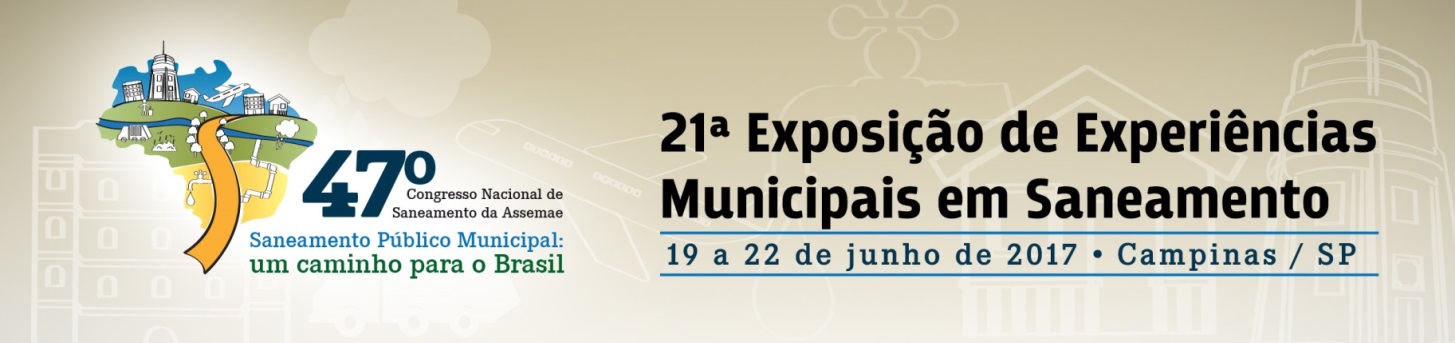 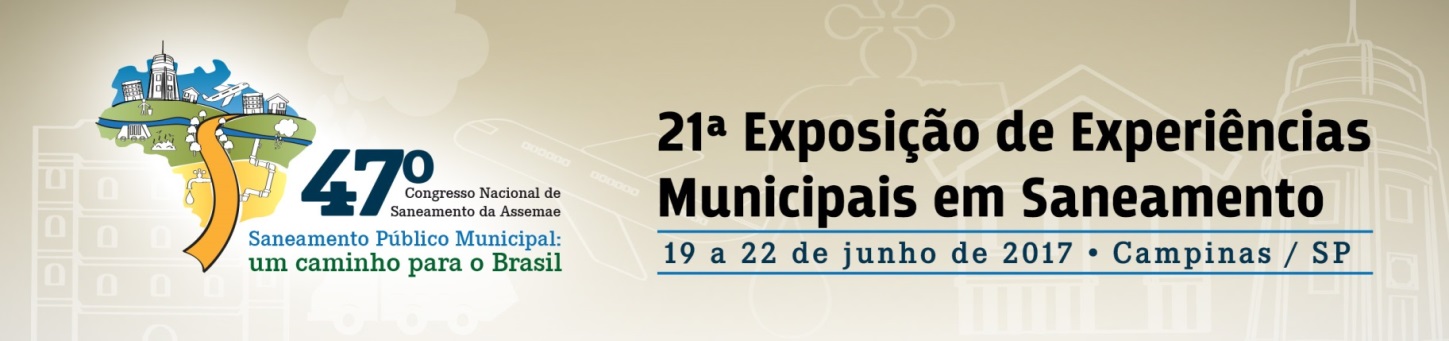 Procedimentos
Mobilização Social
Acompanhamento das principais atividades de elaboração dos planos
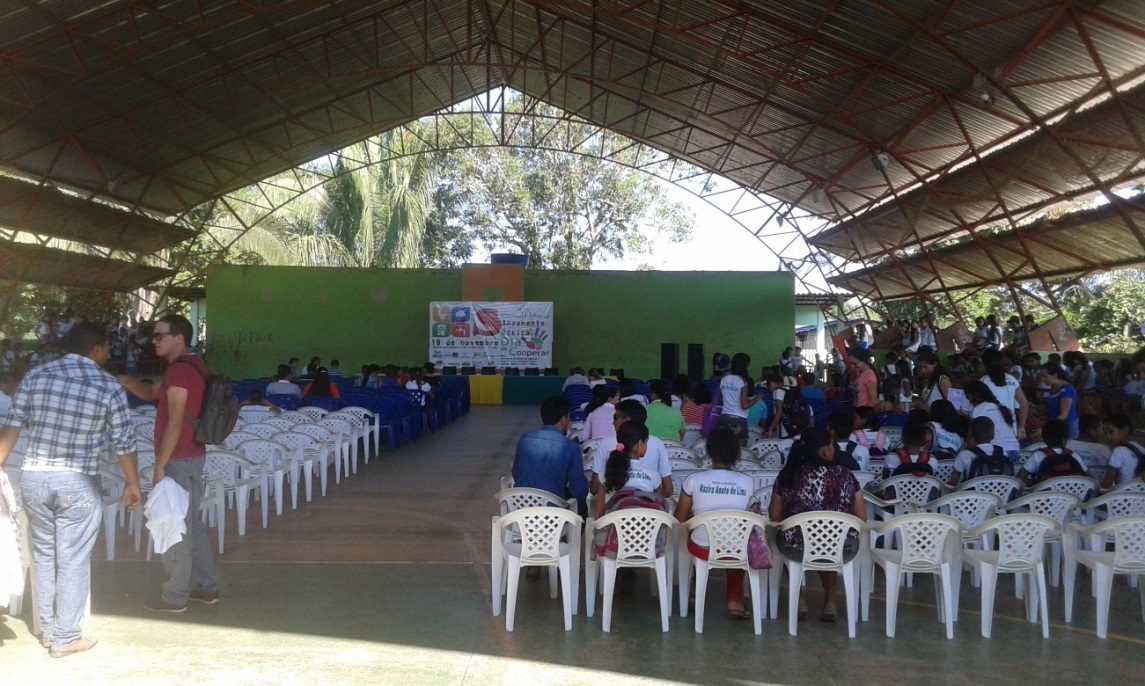 Dia do Saneamento Básico em Manoel Urbano – Dia “S”
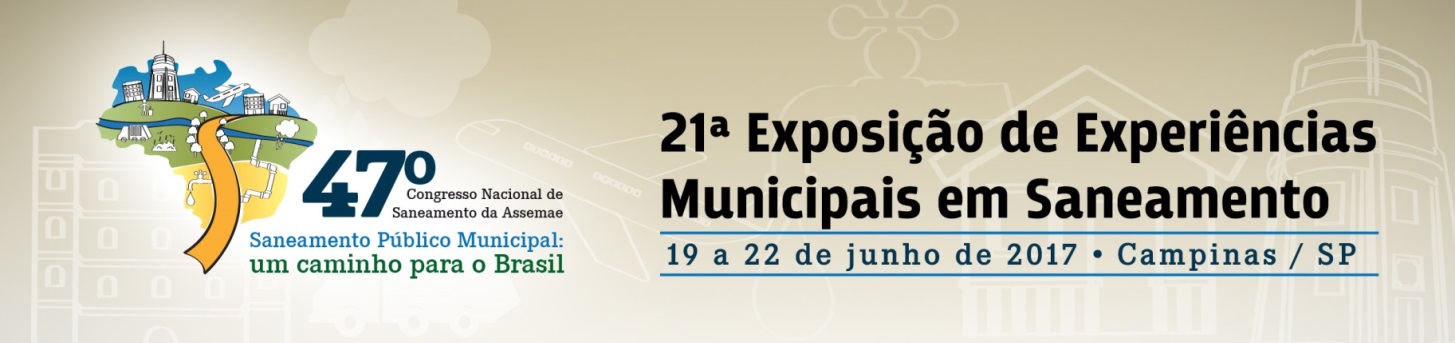 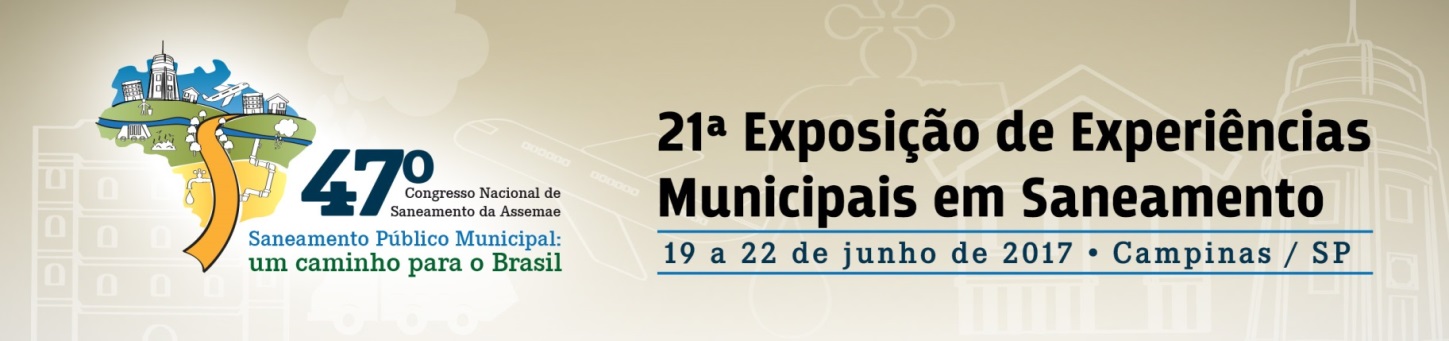 Procedimentos
Diagnóstico Técnico-participativo
Acompanhamento das principais atividades de elaboração dos planos
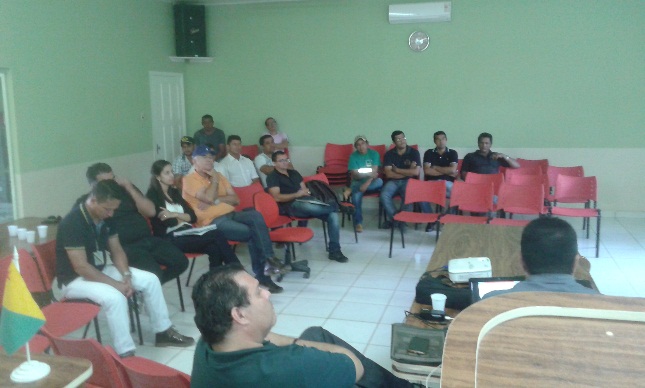 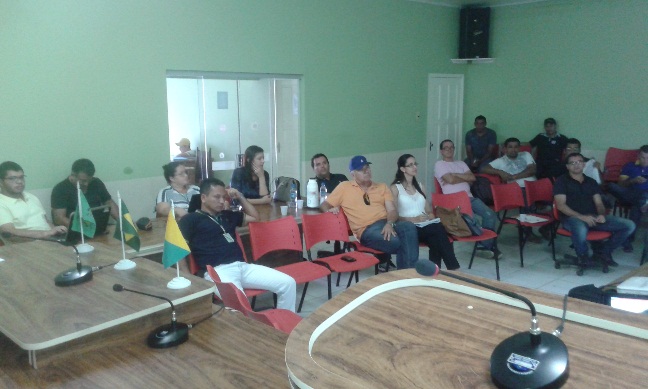 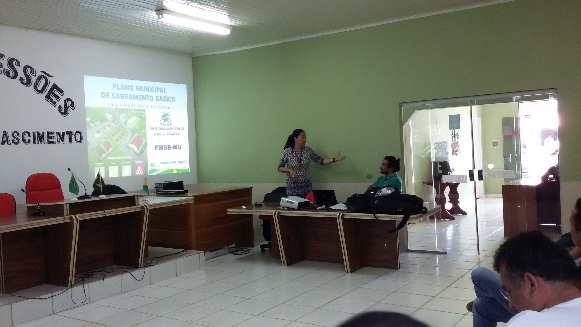 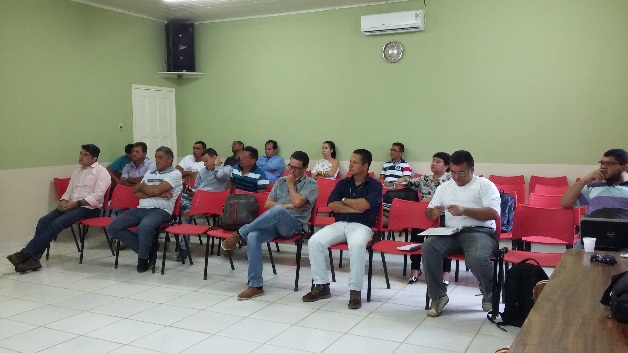 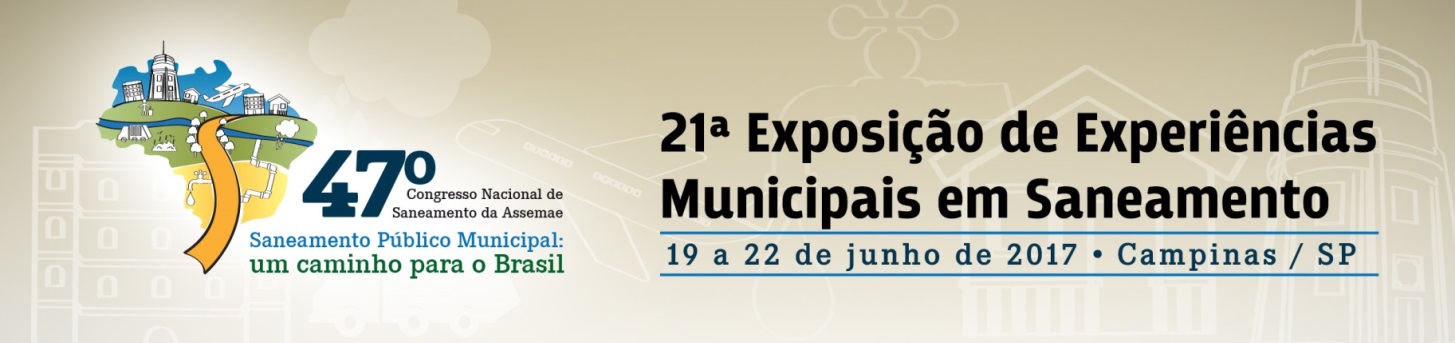 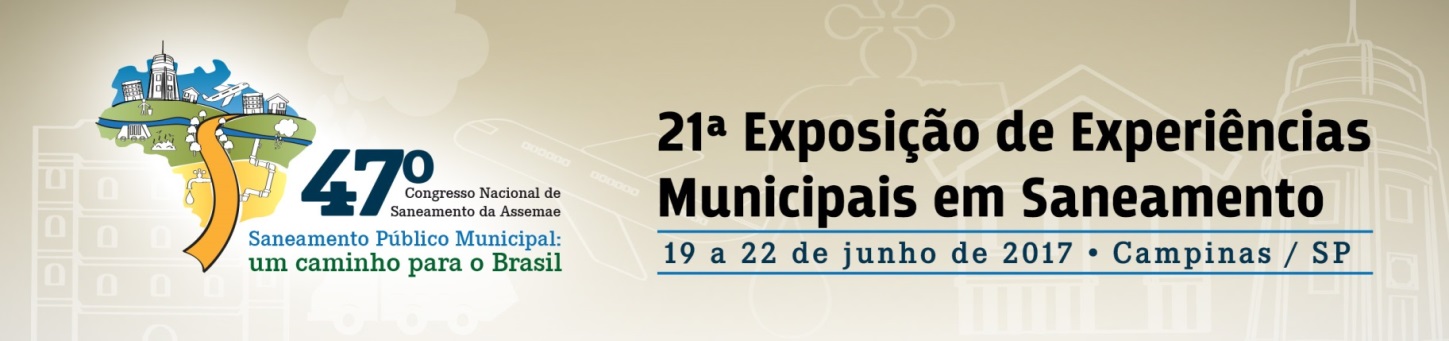 Procedimentos
Prospectiva e Planejamento Estratégico
Programas, Projetos e Ações
Suporte técnico às Prefeituras
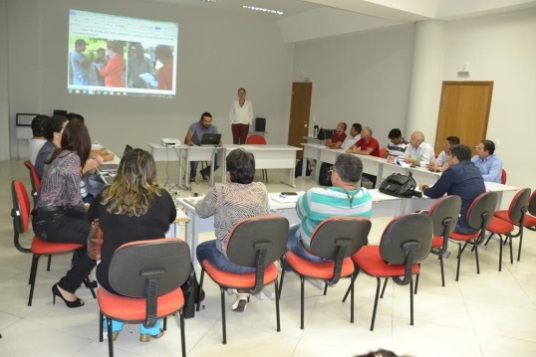 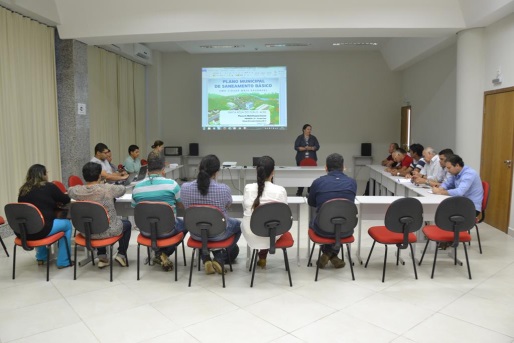 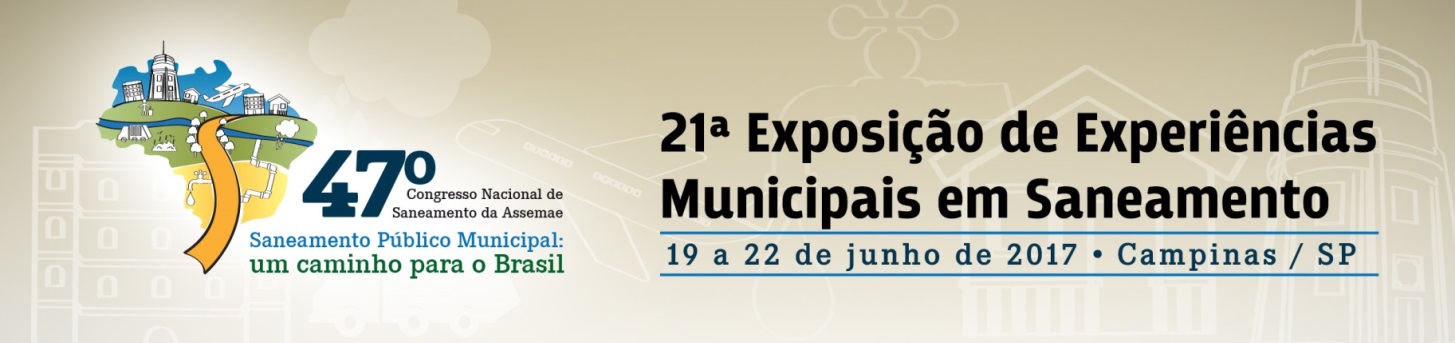 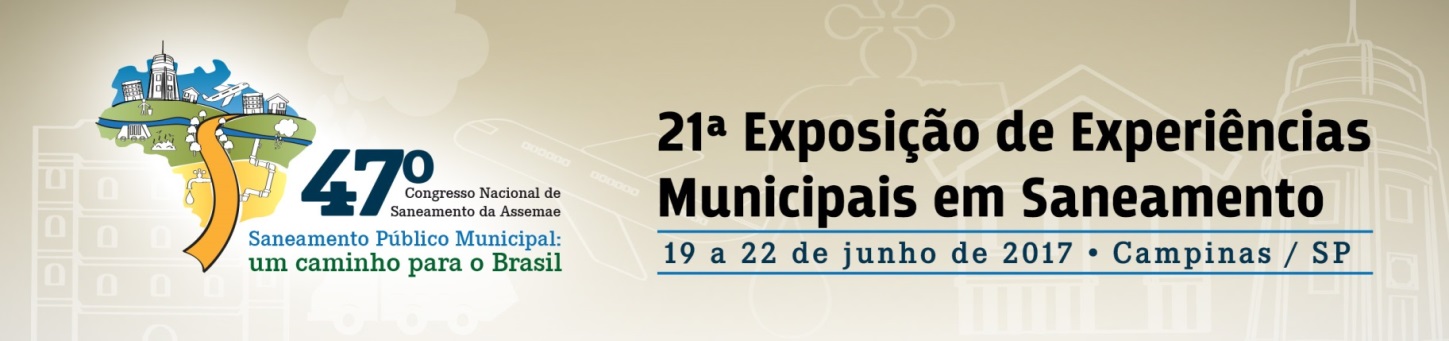 Procedimentos
Solicitação sistemática, à FUNASA, do quadro de Controle de andamento dos PMSB’s
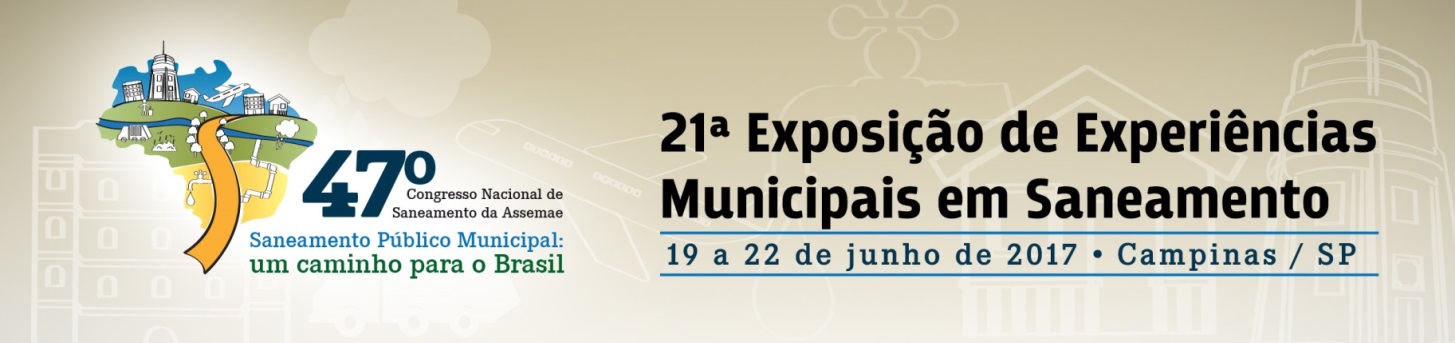 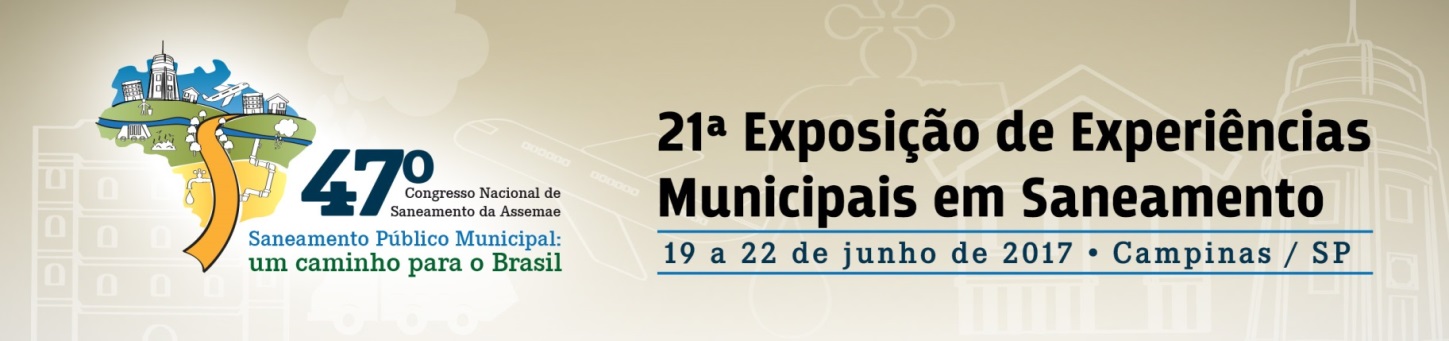 Procedimentos
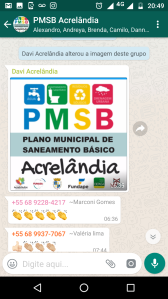 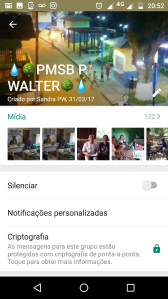 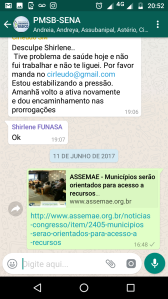 Criação de um grupo de WhatsApp
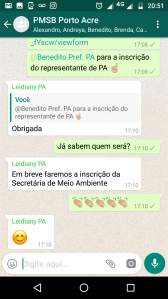 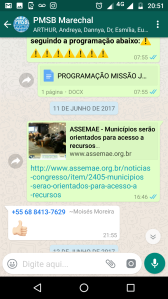 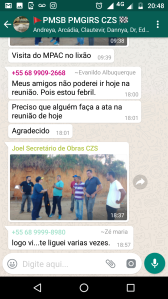 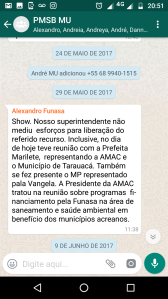 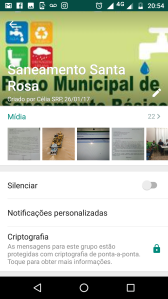 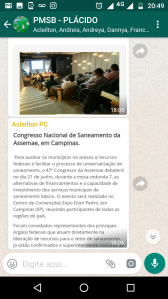 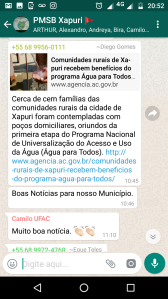 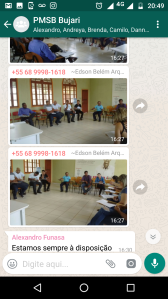 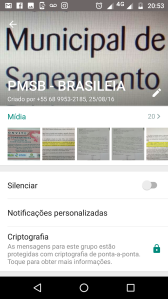 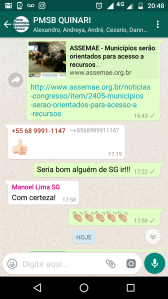 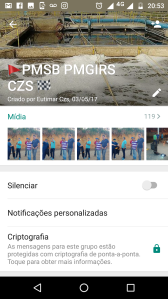 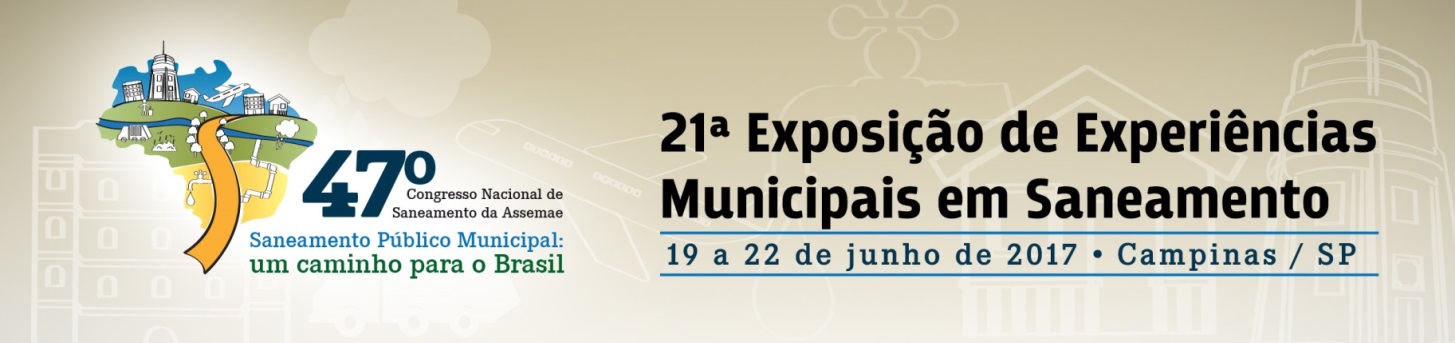 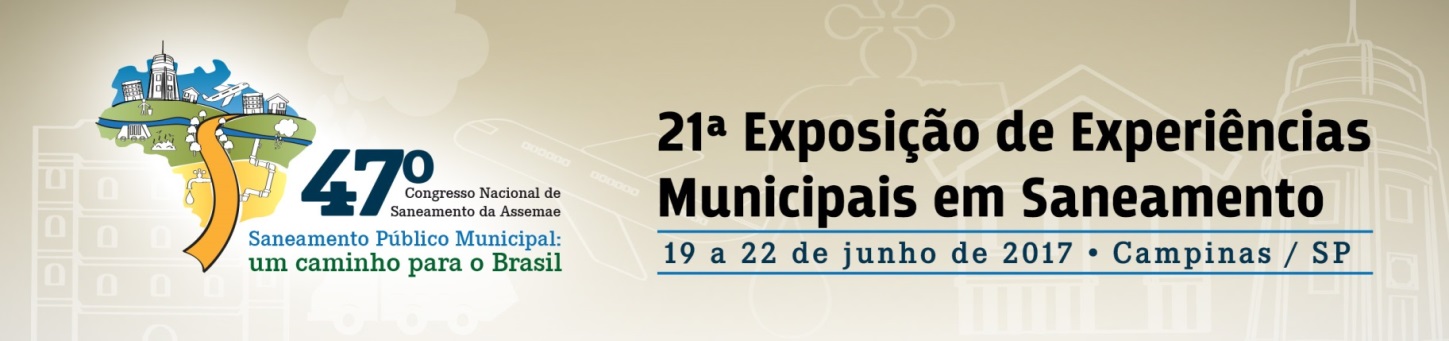 Procedimentos
Ampla divulgação no site institucional e nas redes sociais a este processo no Estado do Acre.

www.mpac.mp.br
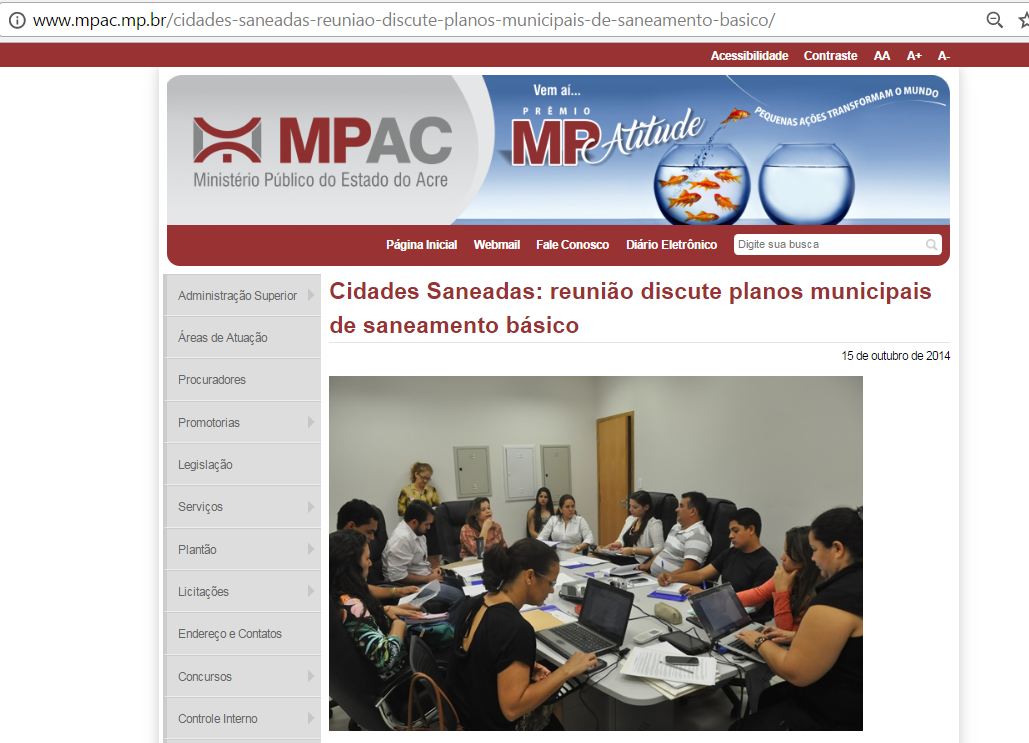 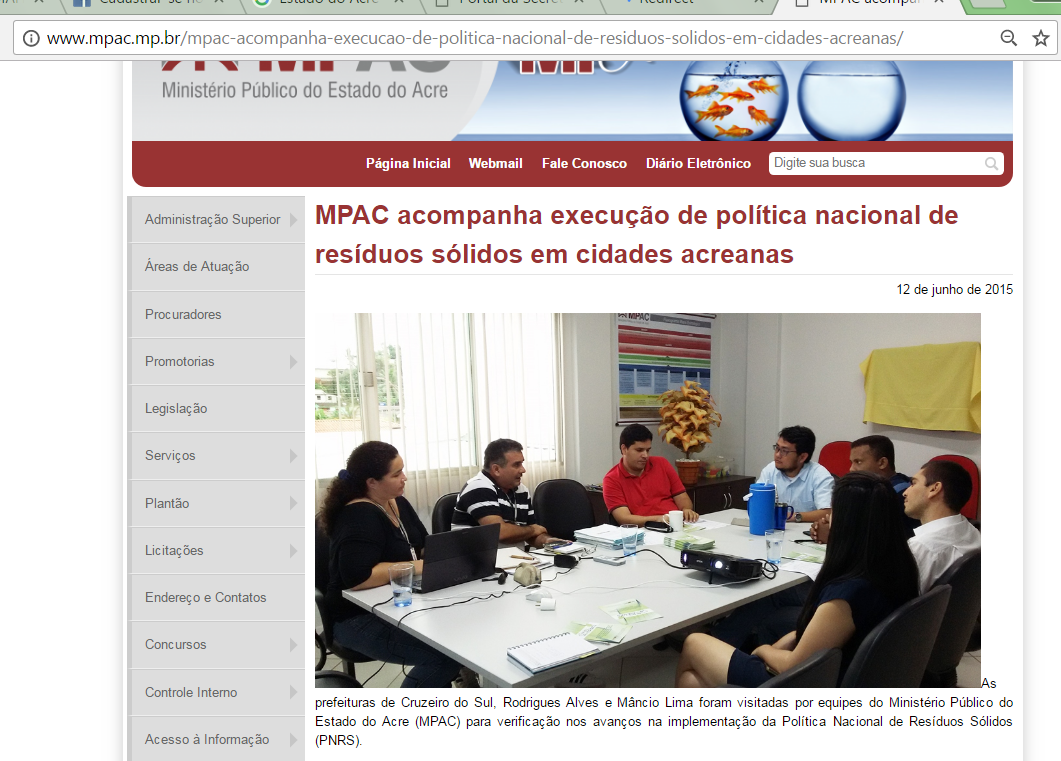 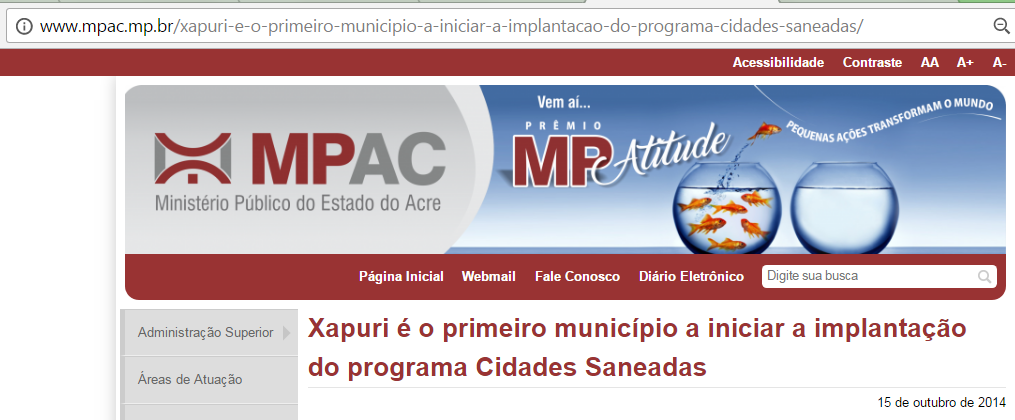 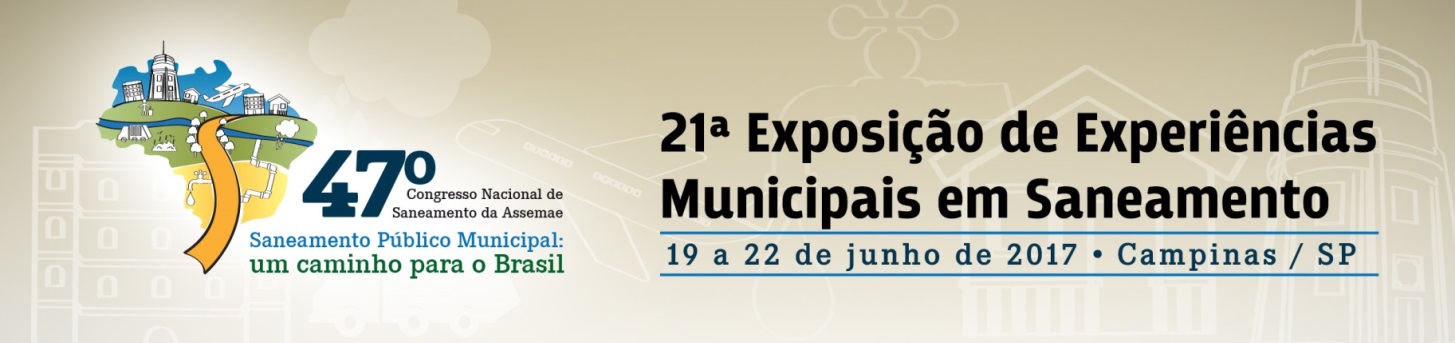 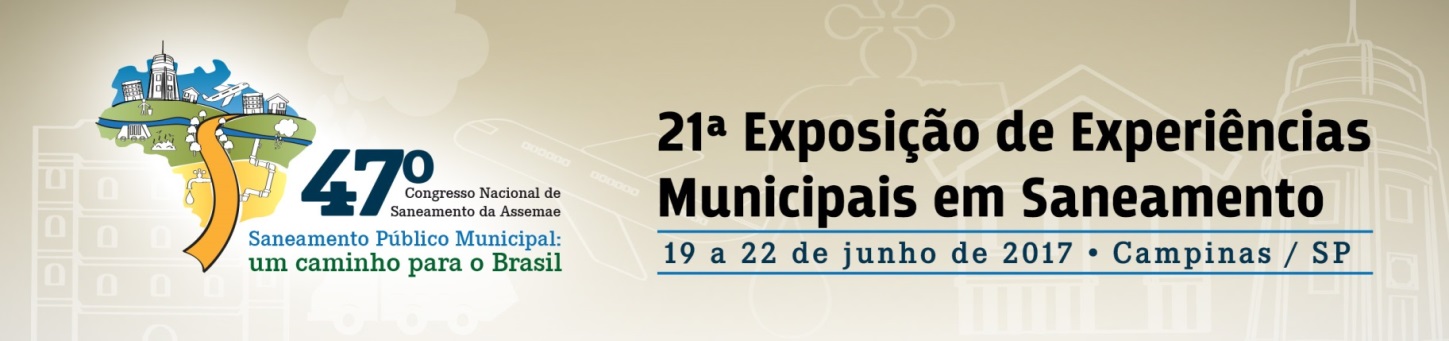 Procedimentos
Sistema on-line  http://cidadessaneadas.mpac.mp.br/
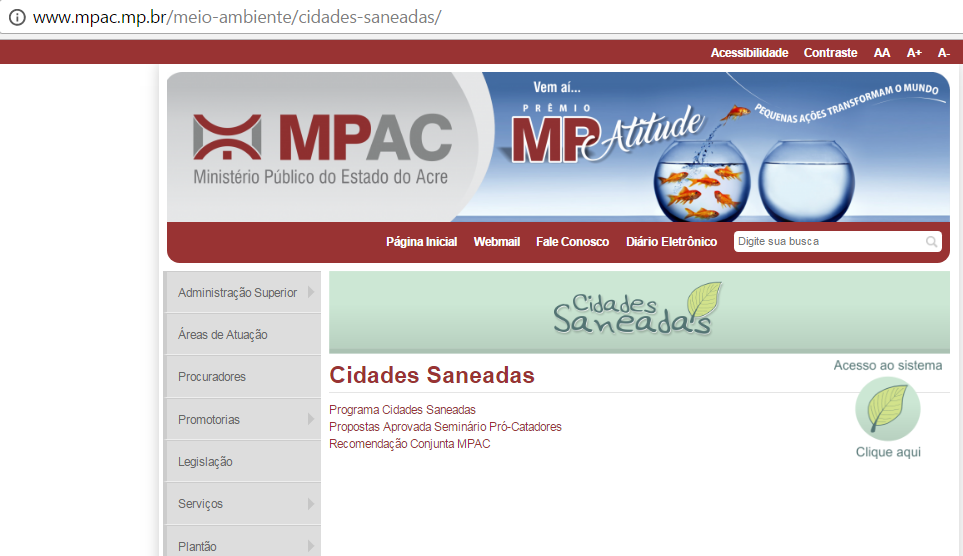 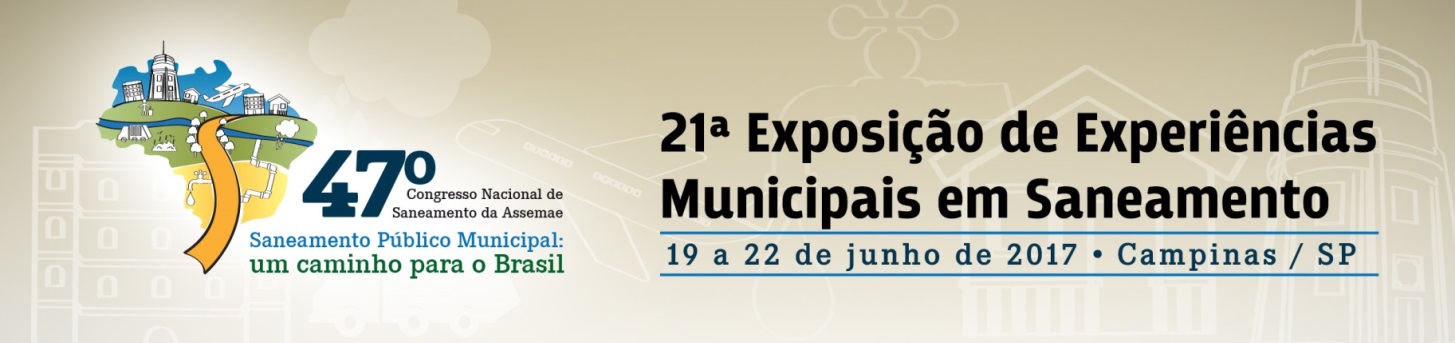 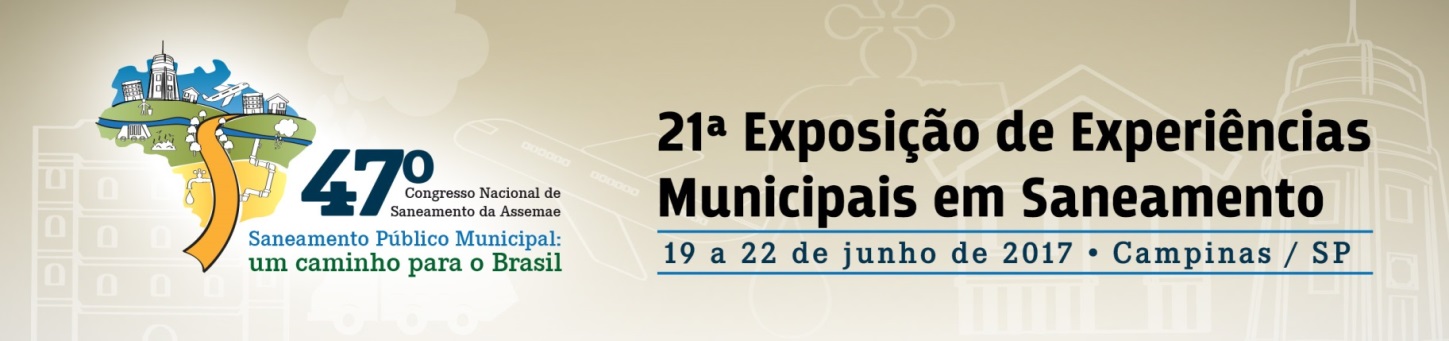 RESULTADOS/DISCUSSÃO
Dificuldades
As Prefeituras Municipais, terceirizaram a responsabilidade e não somente os serviços de elaboração dos PMSB.
Deixando, assim, extremamente frágil, o processo de mobilização e participação da população e inclusive dificultando o levantamento de informações, que perdurou por anos.
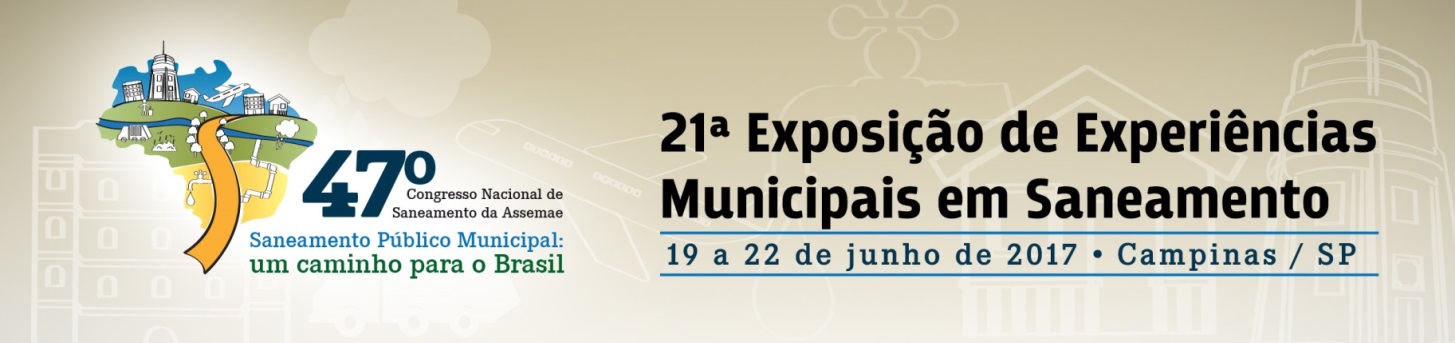 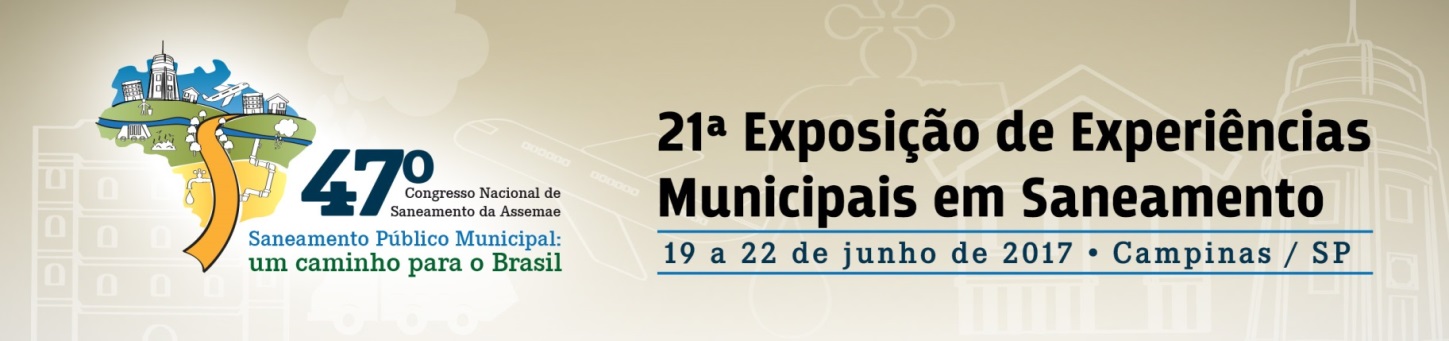 RESULTADOS/DISCUSSÃO
As empresas contratadas não possuíam equipe local
Constatação
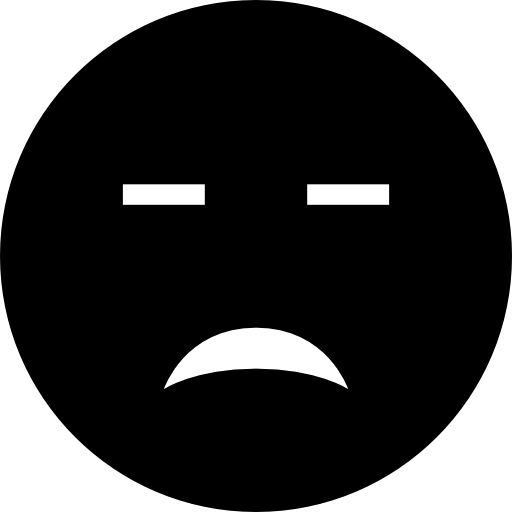 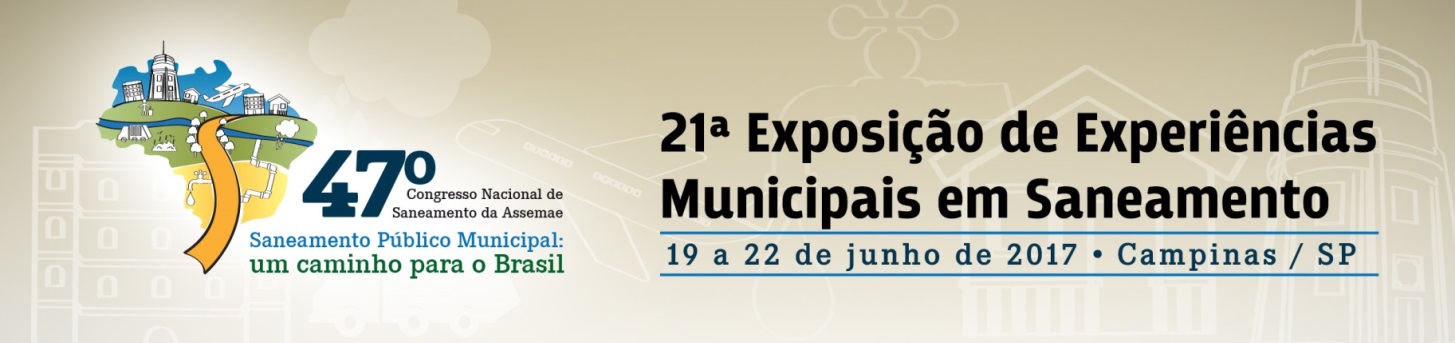 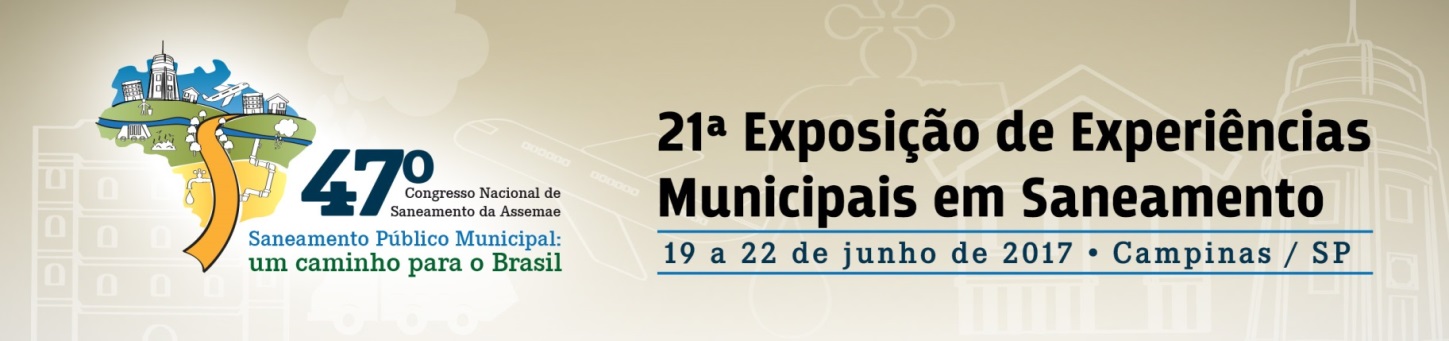 RESULTADOS/DISCUSSÃO
Municípios de Brasileia, Plácido de Castro, Manoel Urbano e Sena Madureira
Intervenção
Mesmo após a intervenção do órgão de fiscalização, a empresa não atendia as sugestões de correção e revisão dos produtos, implicando diretamente na reprovação, principalmente, dos Planos de Mobilização e dos Diagnósticos.
Situação esta, que apenas avançou com a mudança da equipe da empresa por duas vezes.
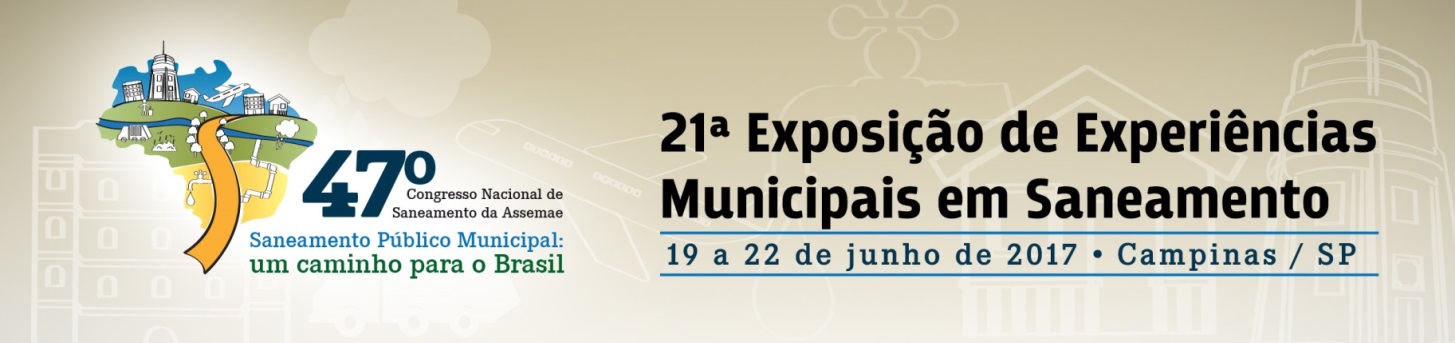 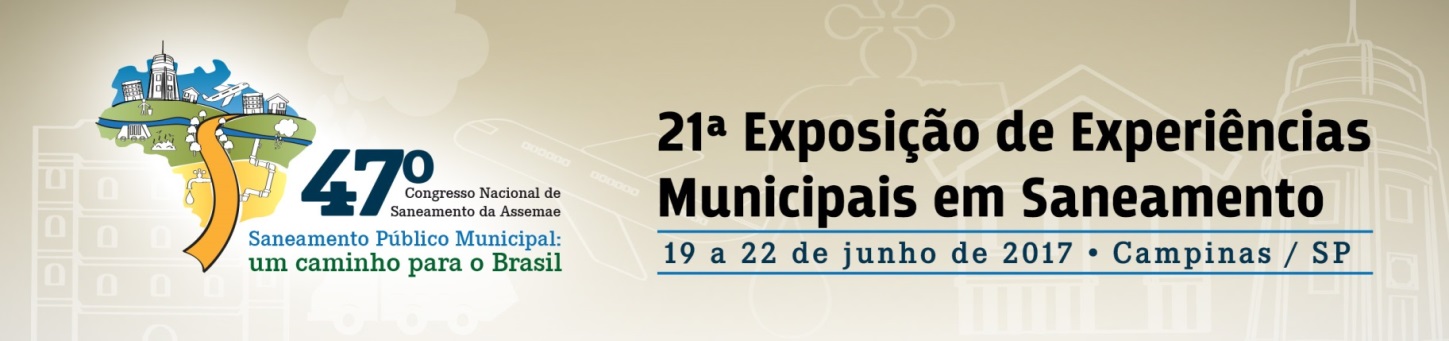 RESULTADOS/DISCUSSÃO
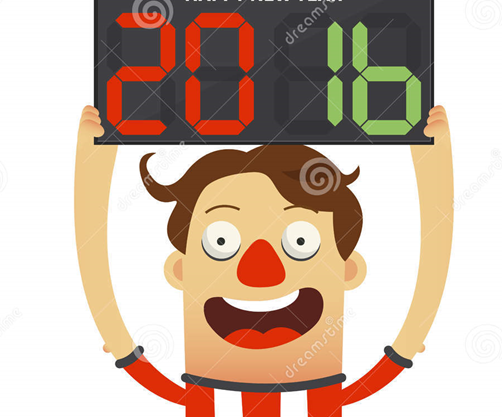 Atitude
Nos municípios de Santa Rosa do Purus e Mâncio Lima, o processo somente avançou com a substituição da empresa terceirizada, pela segunda colocada no processo de licitação.
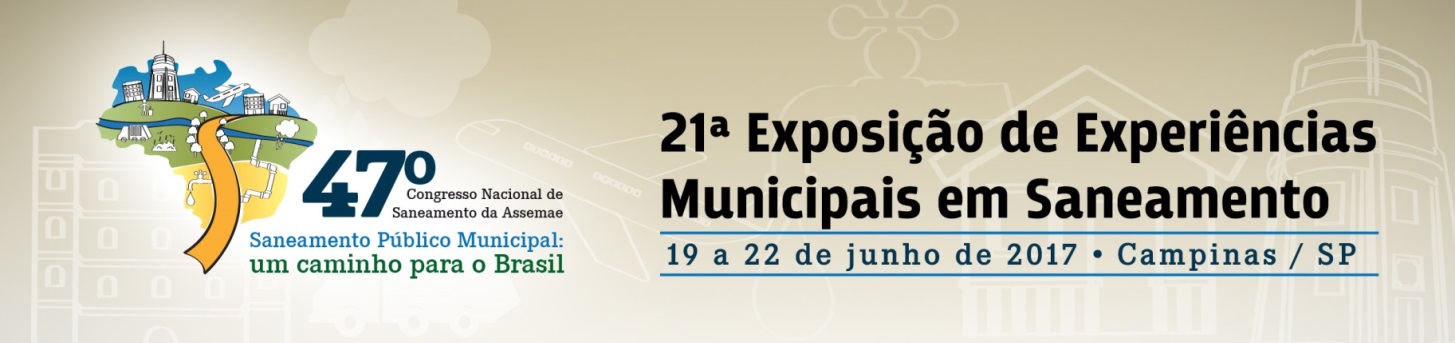 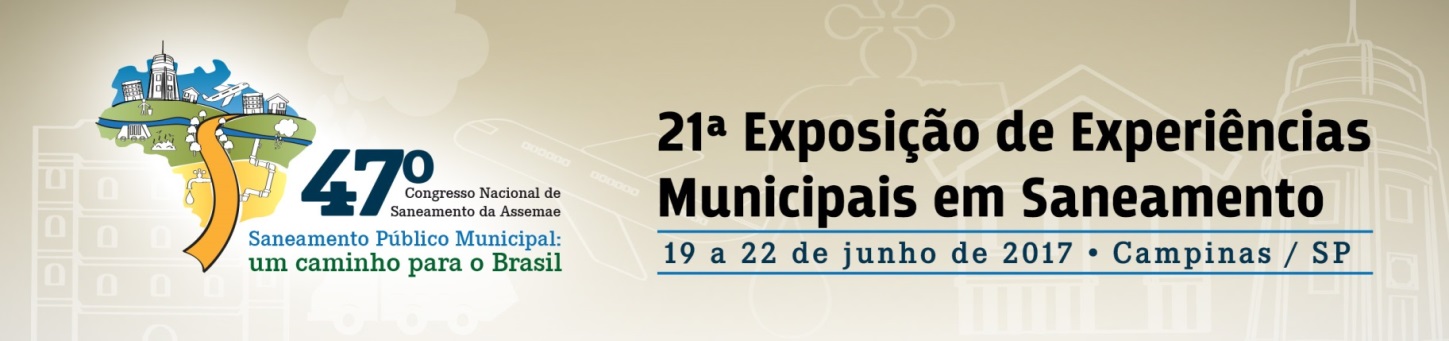 RESULTADOS/DISCUSSÃO
03 Prefeitos FORAM PRESOS
Consequência
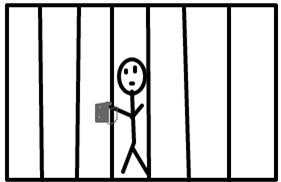 Por crimes de corrupção e desvio de recursos públicos, o que também acarretou em interrupção dos trabalhos de elaboração dos planos.
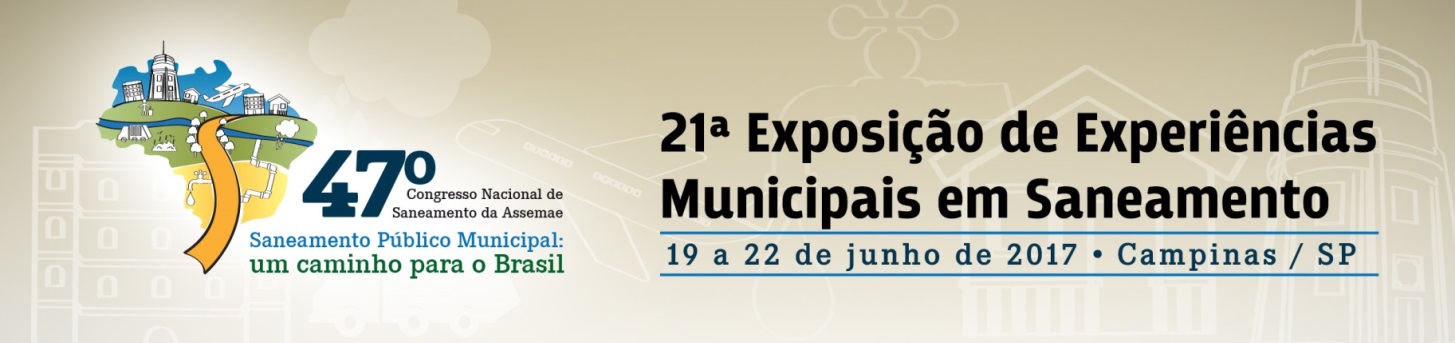 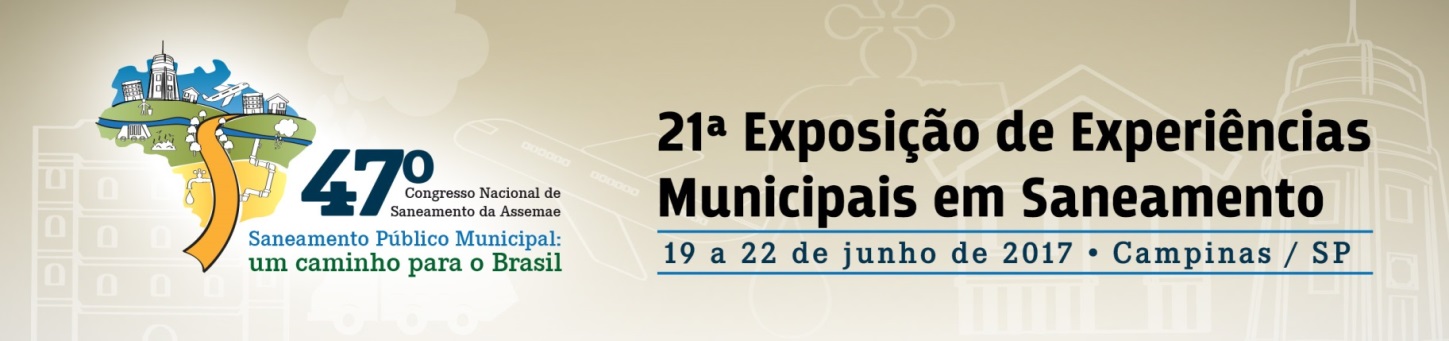 RESULTADOS/DISCUSSÃO
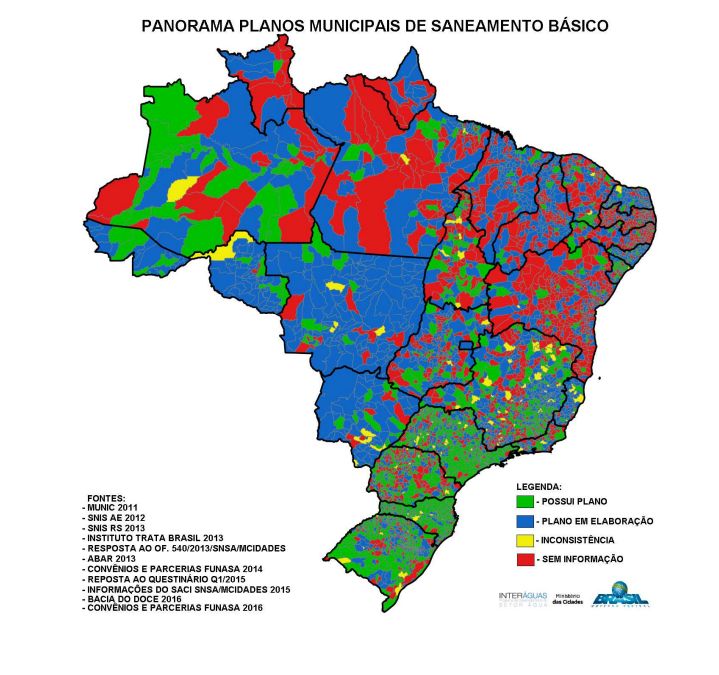 Rio Branco
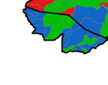 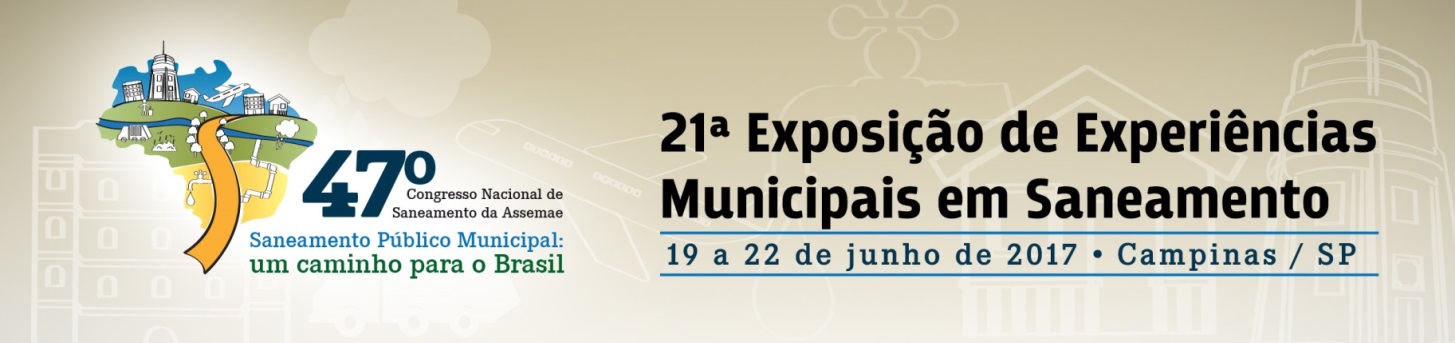 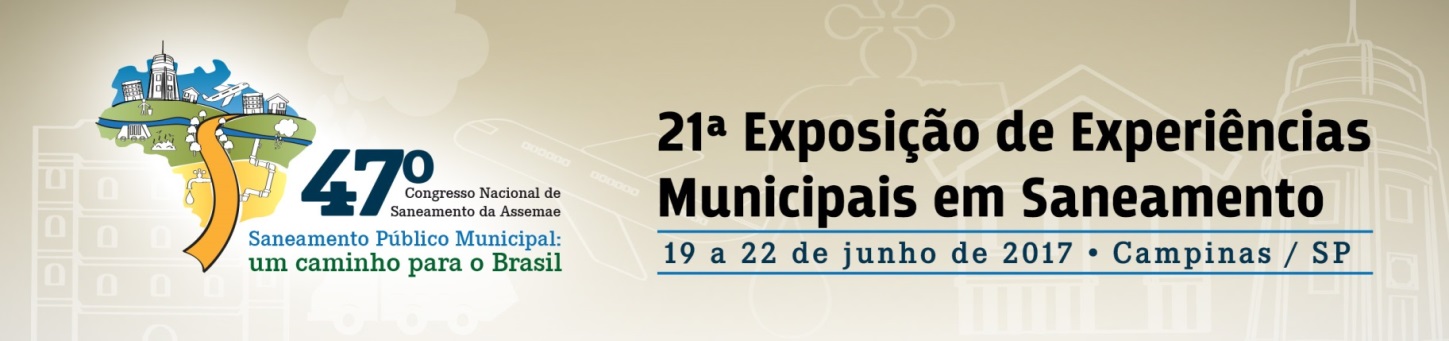 RESULTADOS/DISCUSSÃO
Avanços 
(2014 a 2016)
14 municípios apoiados pela FUNASA
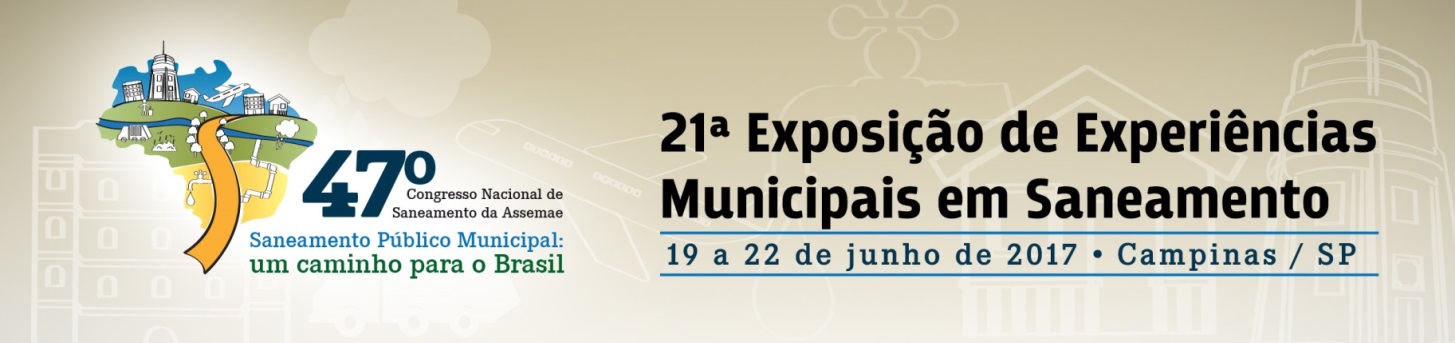 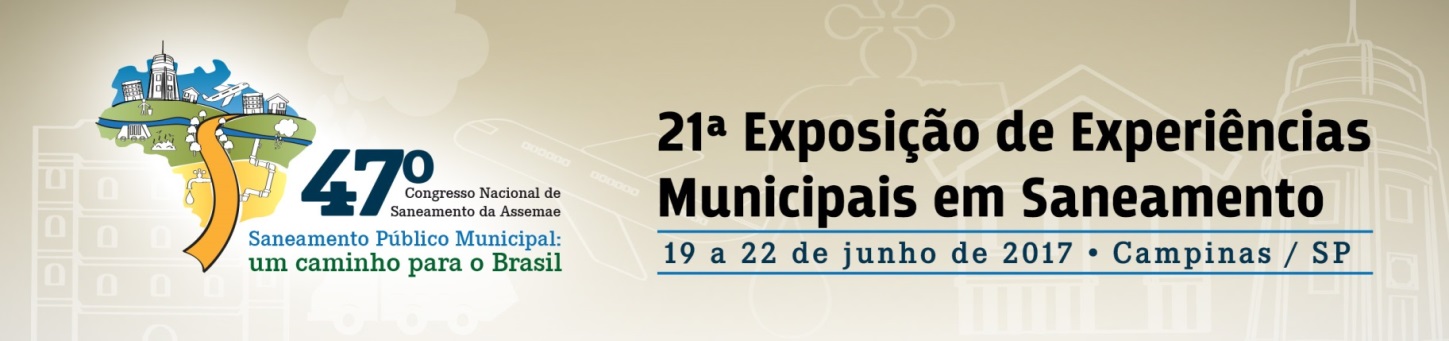 RESULTADOS/DISCUSSÃO
Mapa ilustrativo de evolução dos Planos Municipais de Saneamento Básico no Estado do Acre entre 2014 e 2017
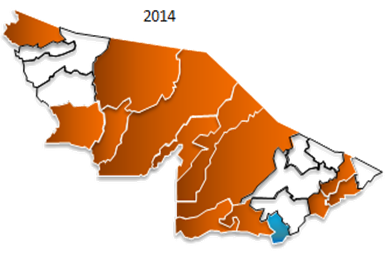 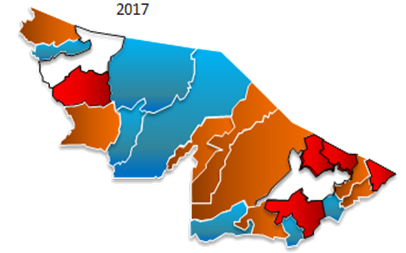 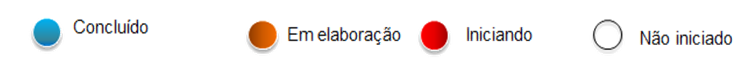 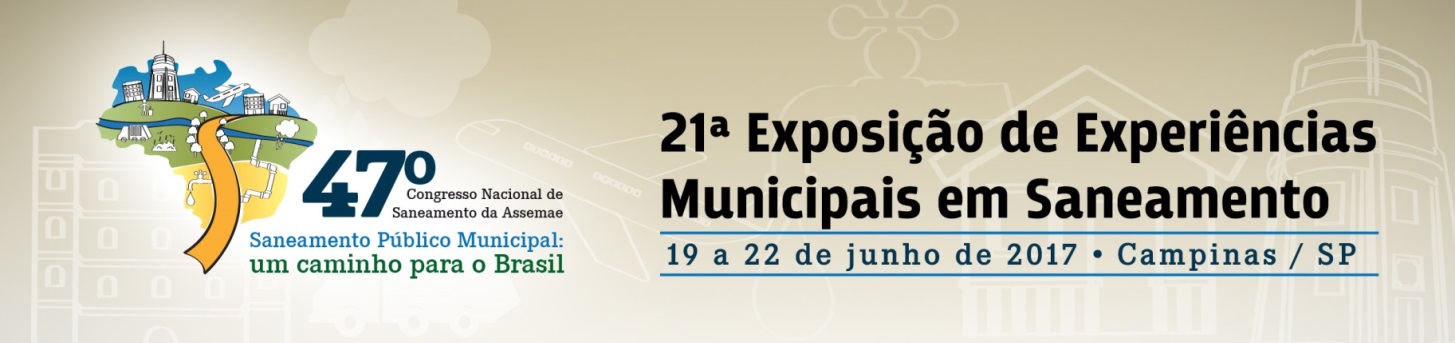 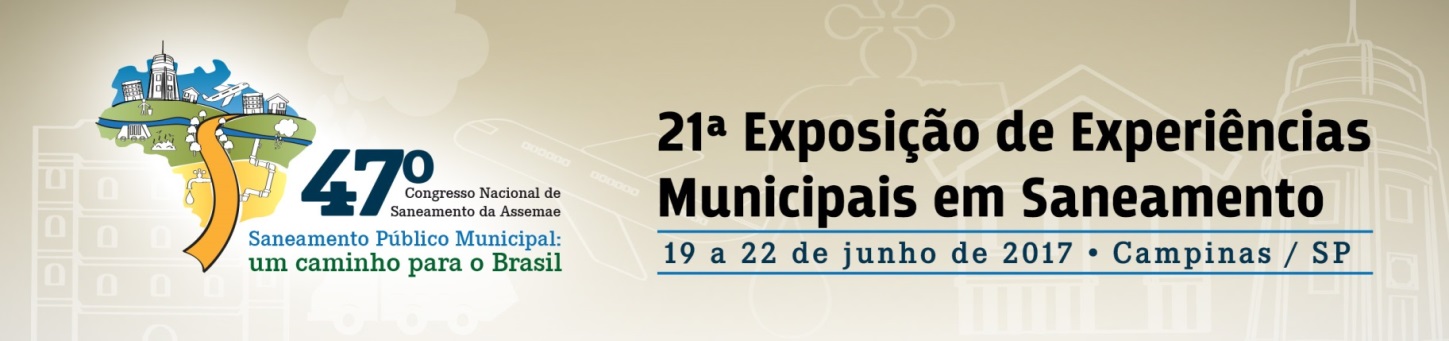 RESULTADOS/DISCUSSÃO
Acompanhamento dos 06 municípios do convênio entre FUNASA e UFAC.
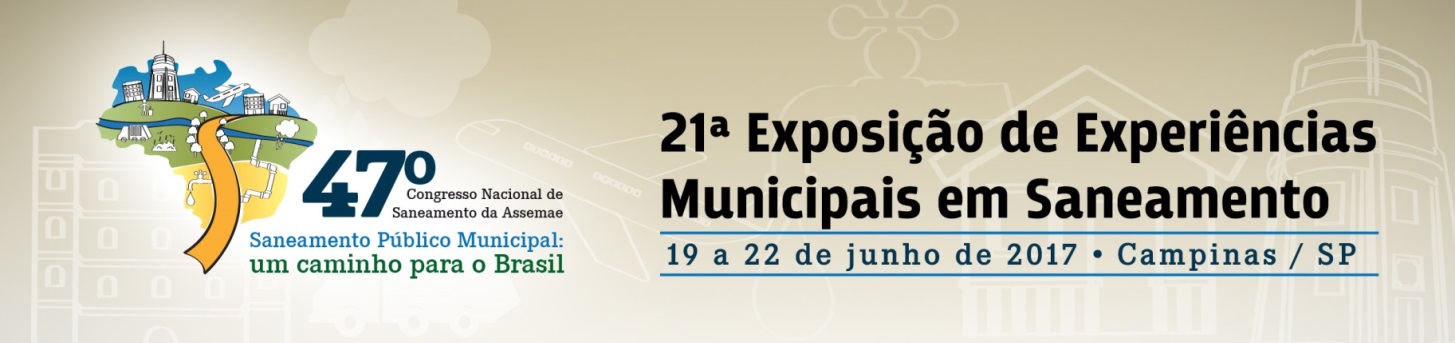 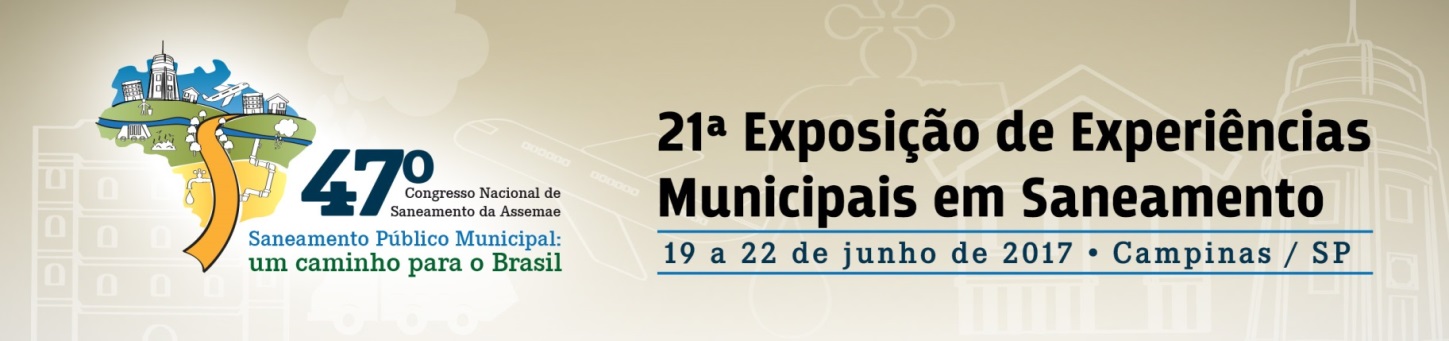 RESULTADOS/DISCUSSÃO
Acompanhamento dos 06 municípios do convênio entre FUNASA e UFAC.
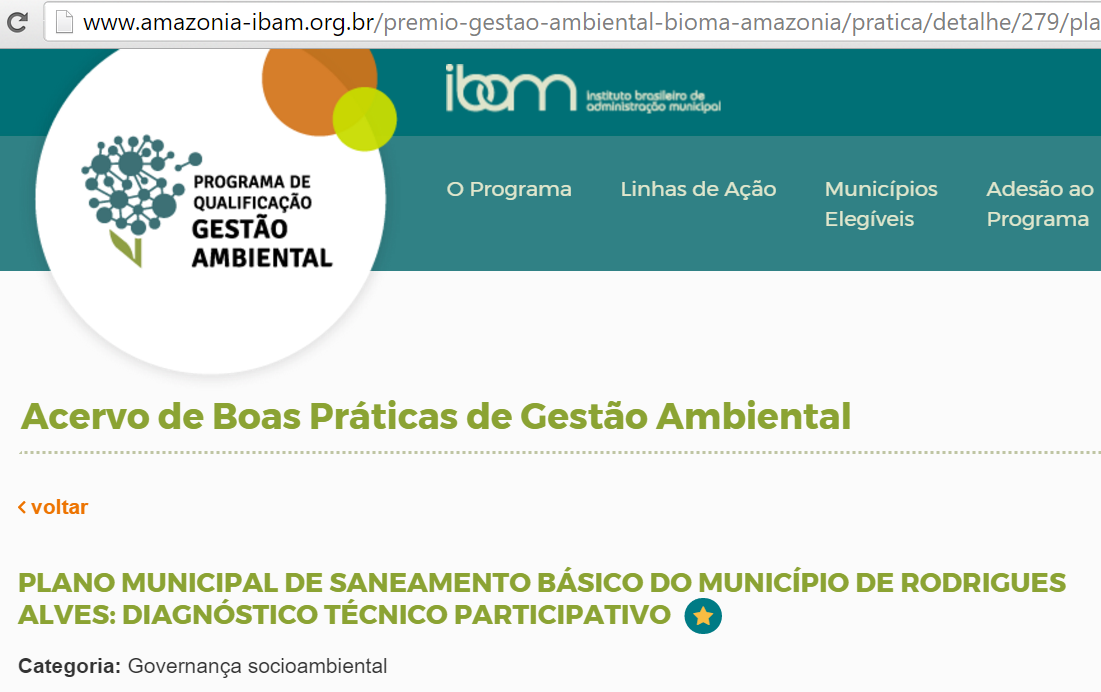 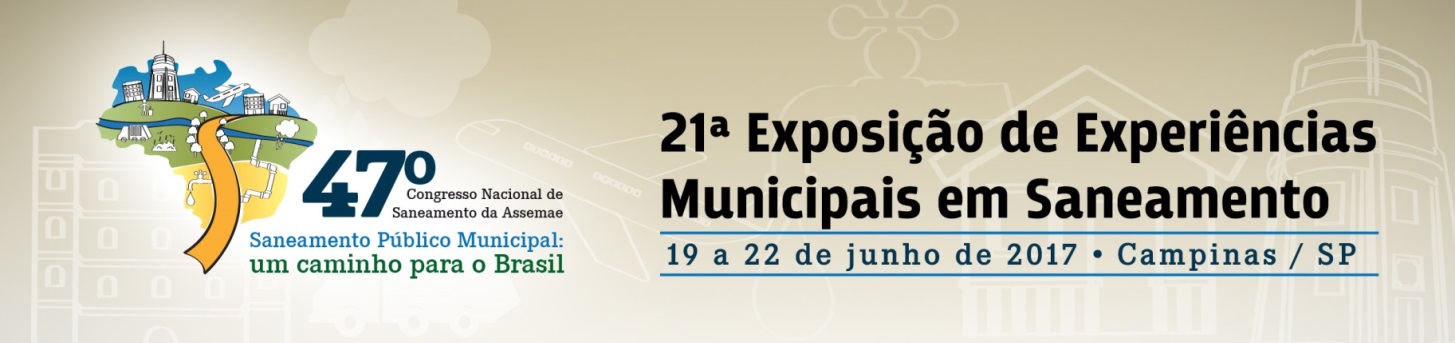 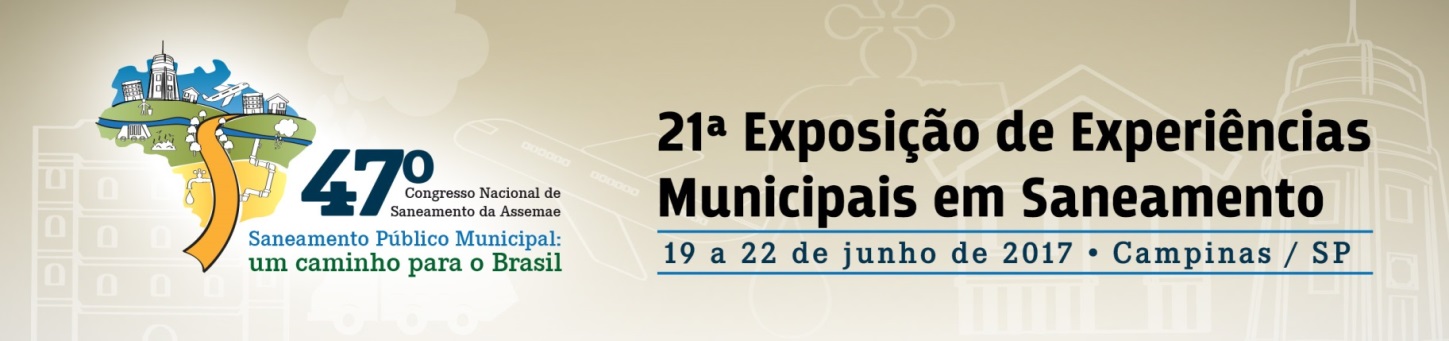 RESULTADOS E DISCUSSÃO
Em 2017 o Ministério Público do Estado do Acre levantou junto a FUNASA uma previsão para a liberação dos recursos, que indicou o mês de março de 2017.
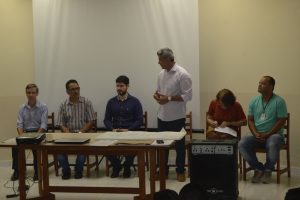 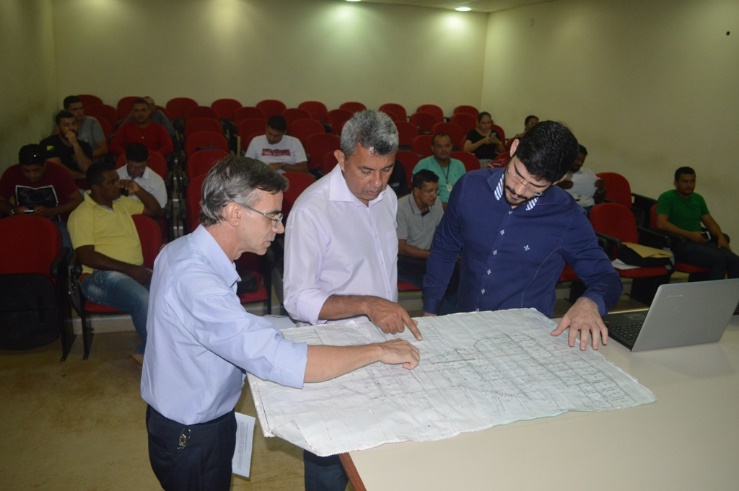 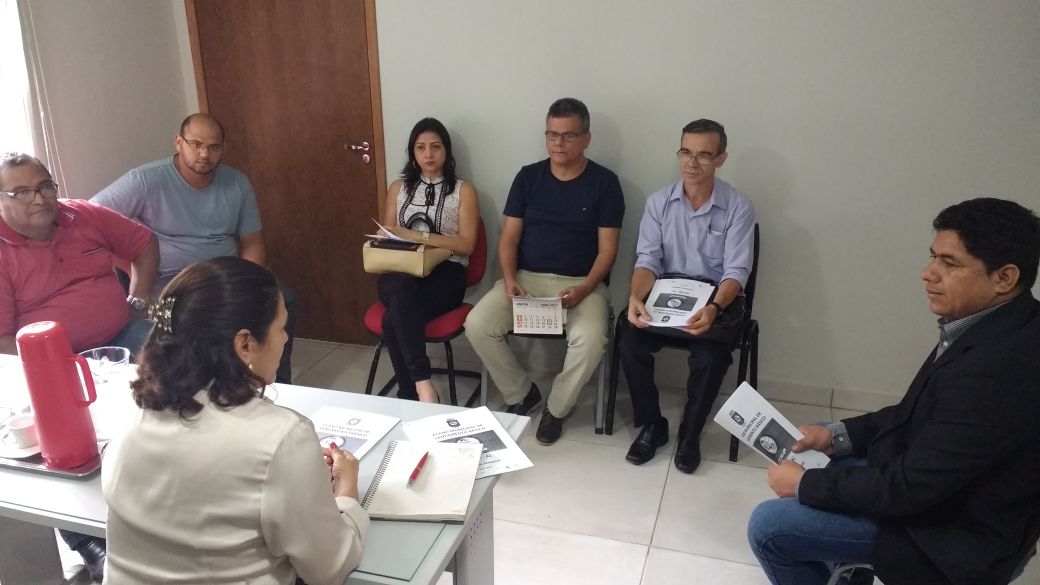 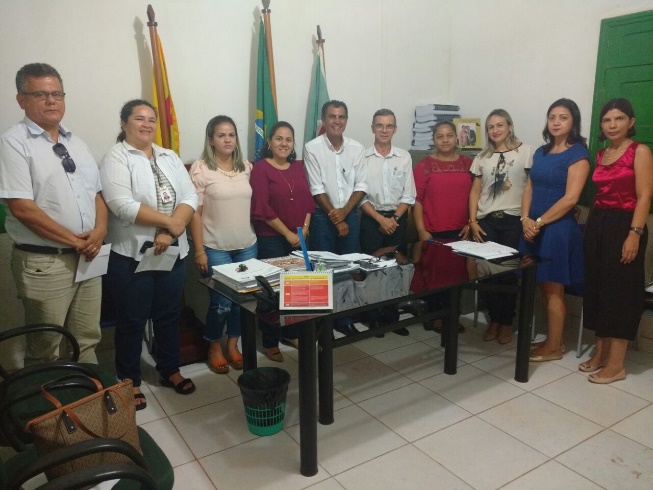 A partir desta definição, o Ministério Público pactuou com a UFAC iniciar a elaboração dos Planos pelas atividades que não demandavam recursos
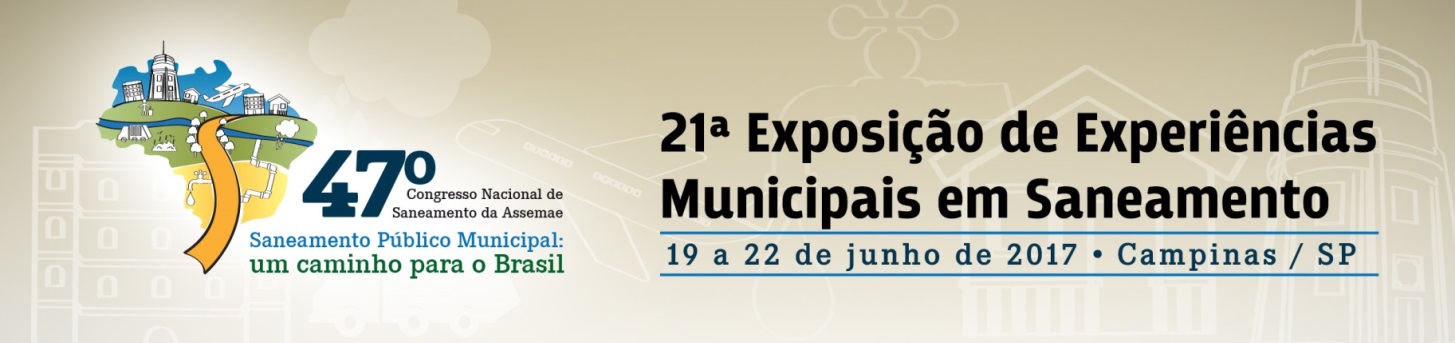 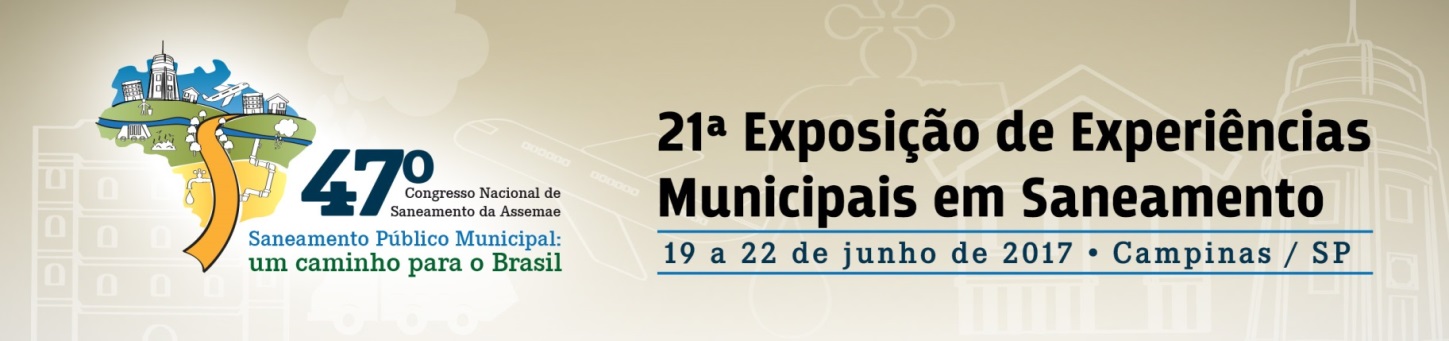 RESULTADOS/DISCUSSÃO
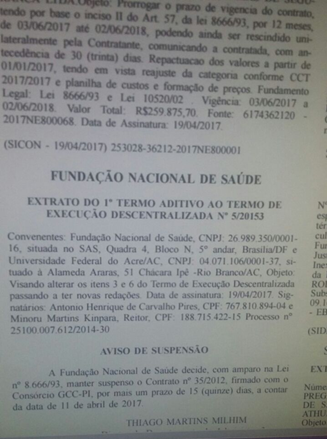 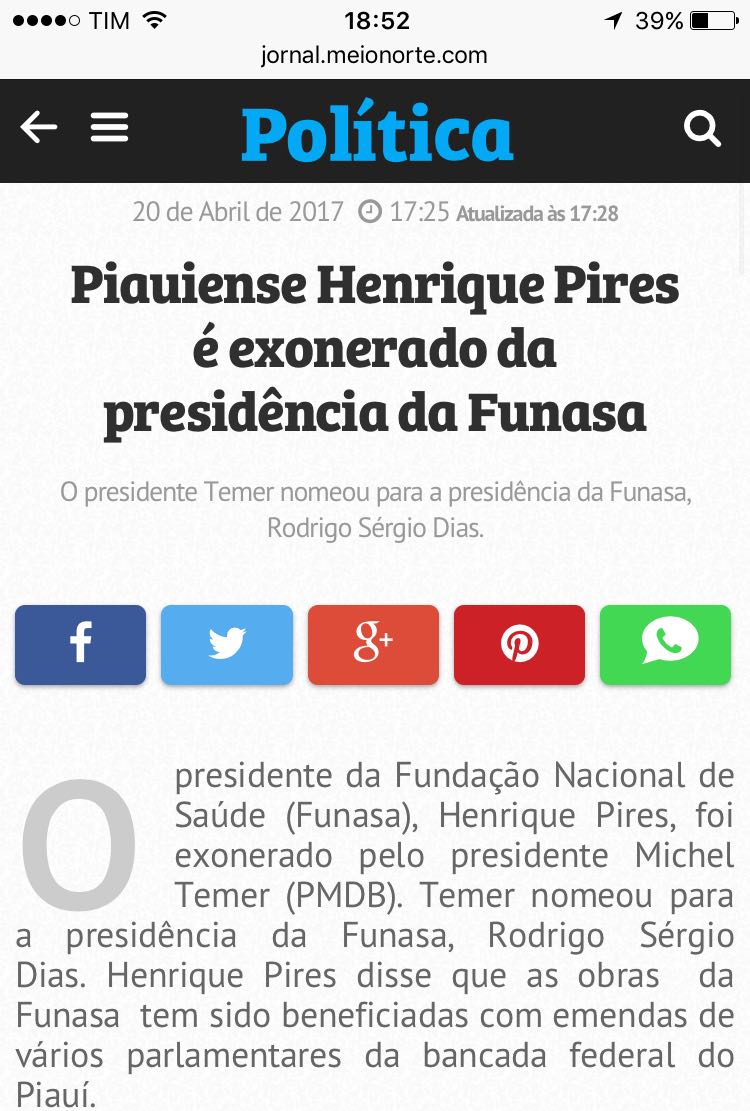 Acompanhamento dos 06 municípios do convênio entre FUNASA e UFAC.
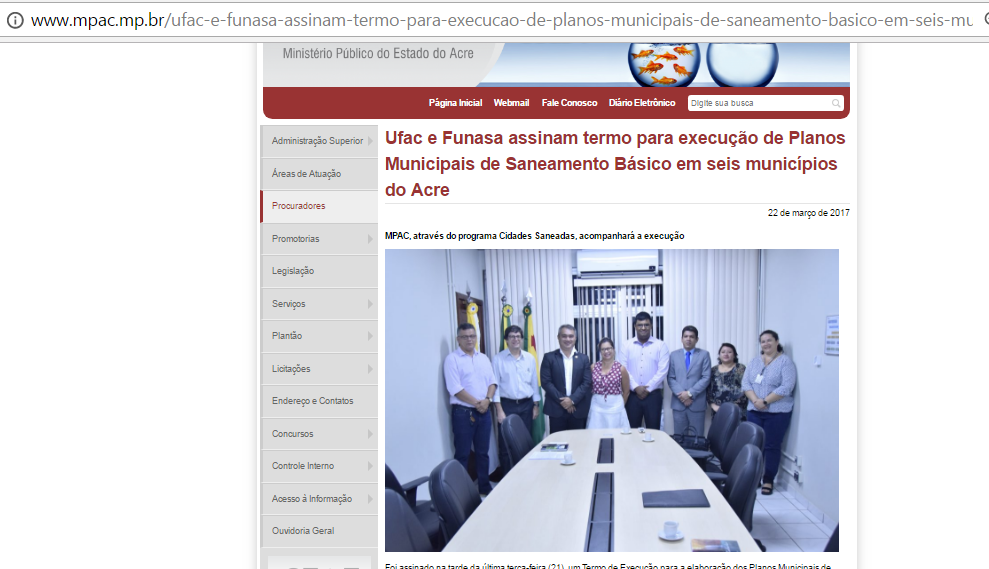 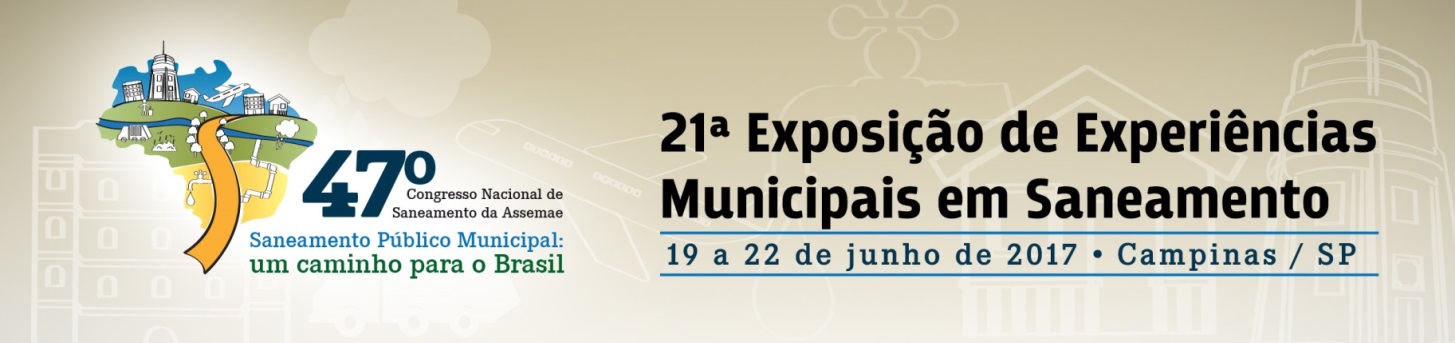 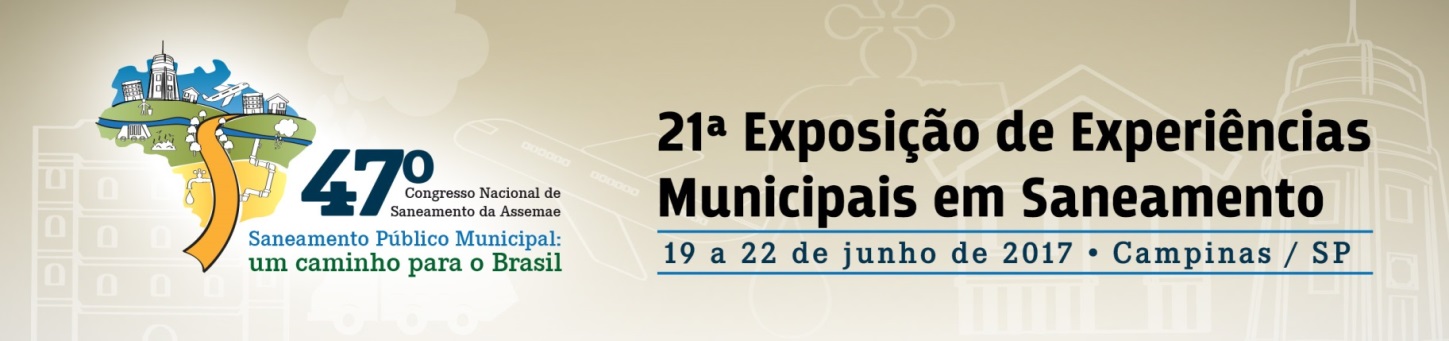 RESULTADOS/DISCUSSÃO
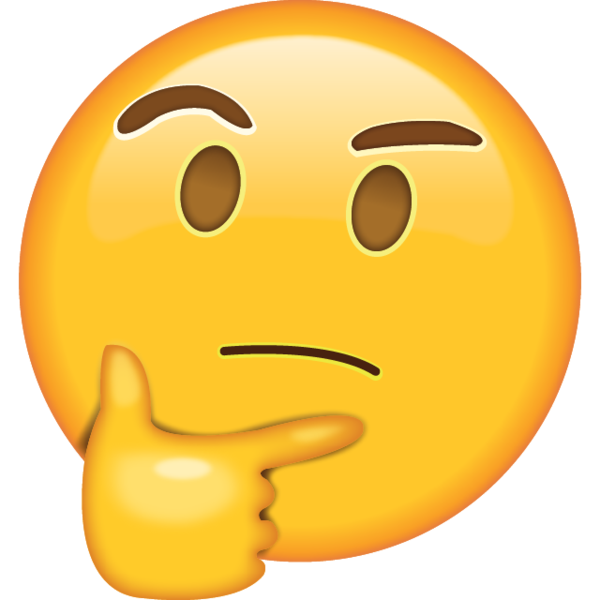 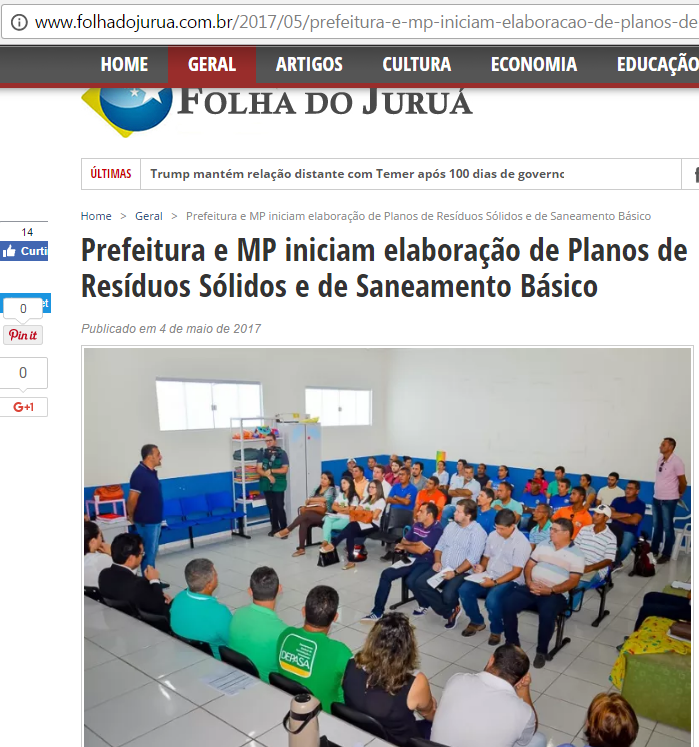 Cruzeiro do Sul
Sem recursos externos
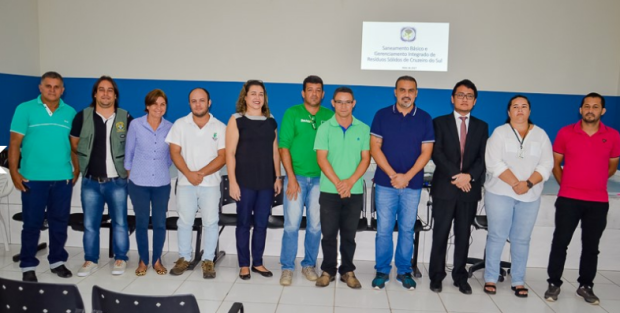 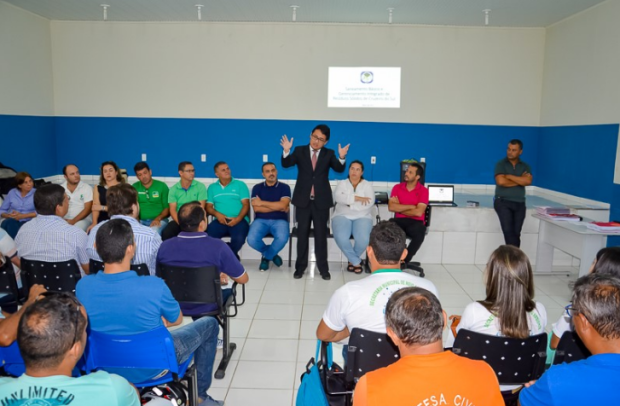 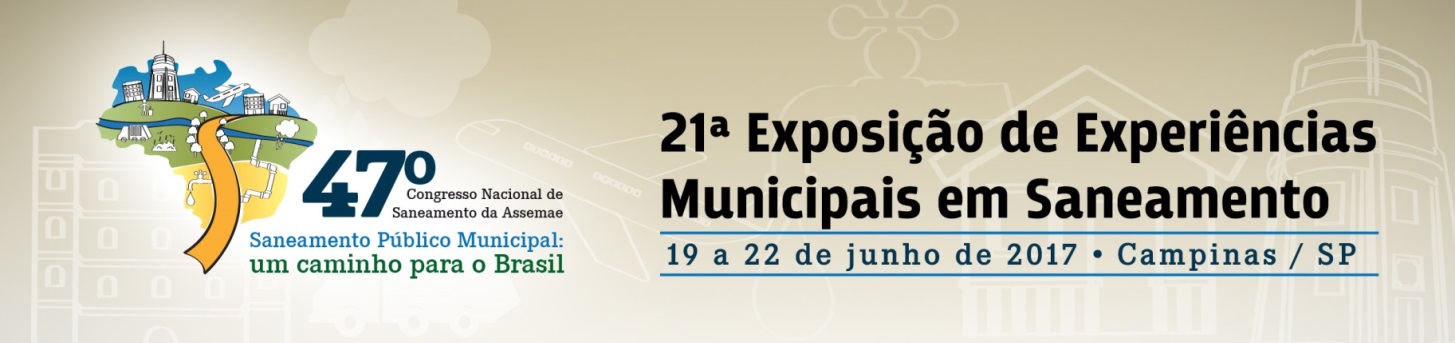 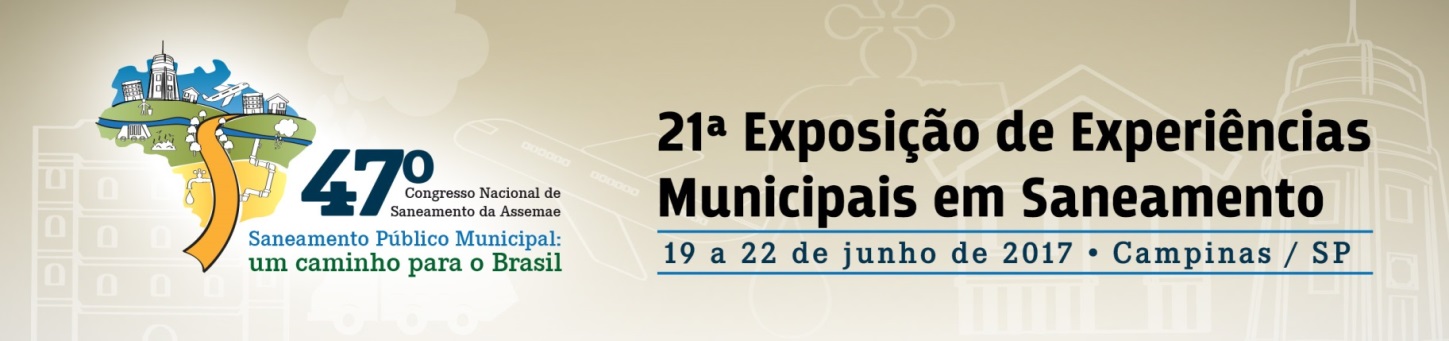 RESULTADOS/DISCUSSÃO
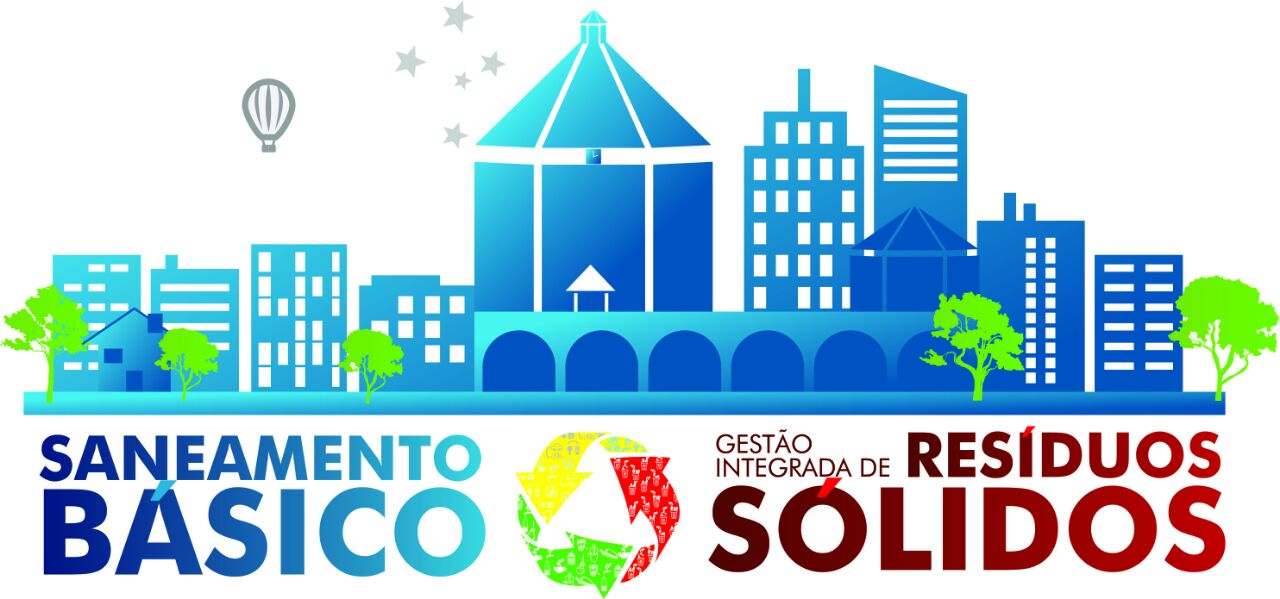 Cruzeiro do Sul
Com recursos próprios
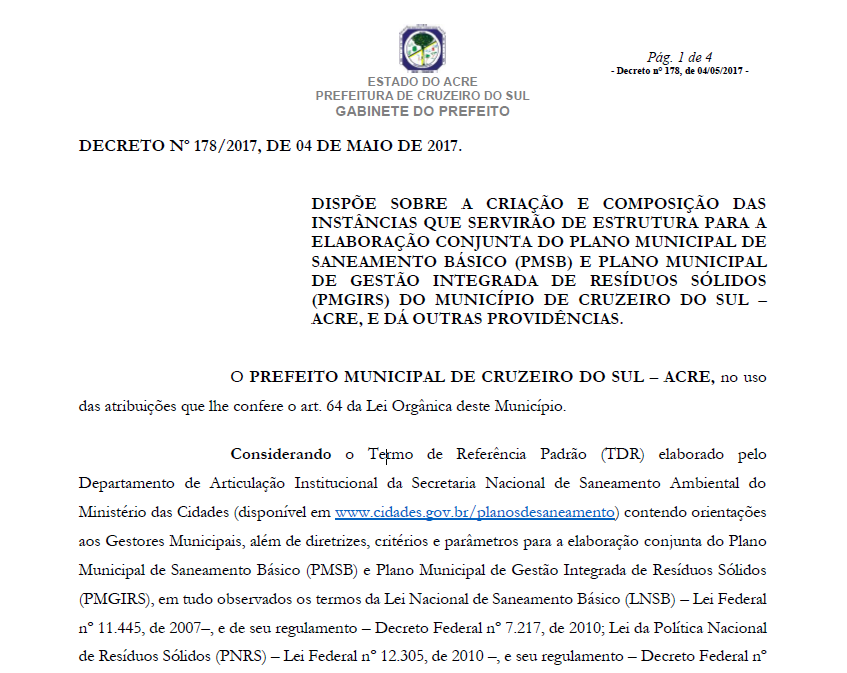 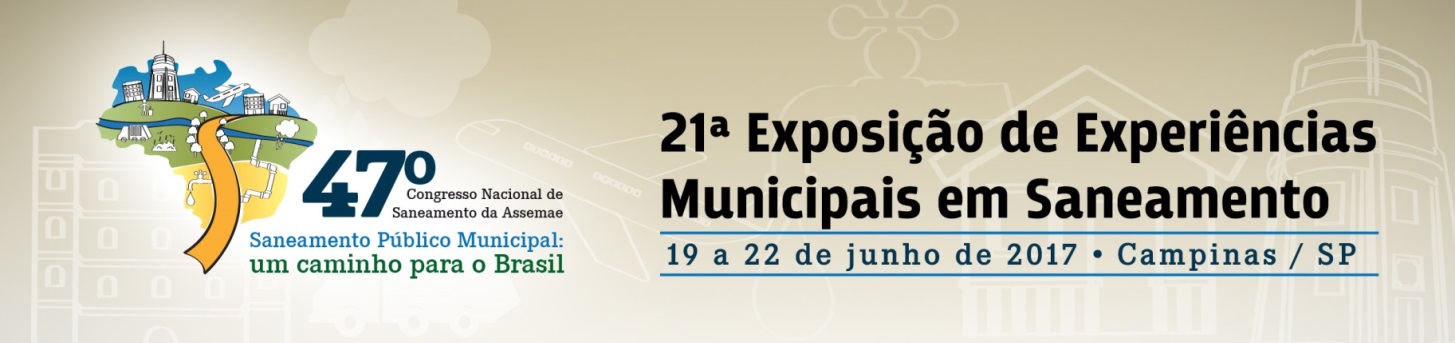 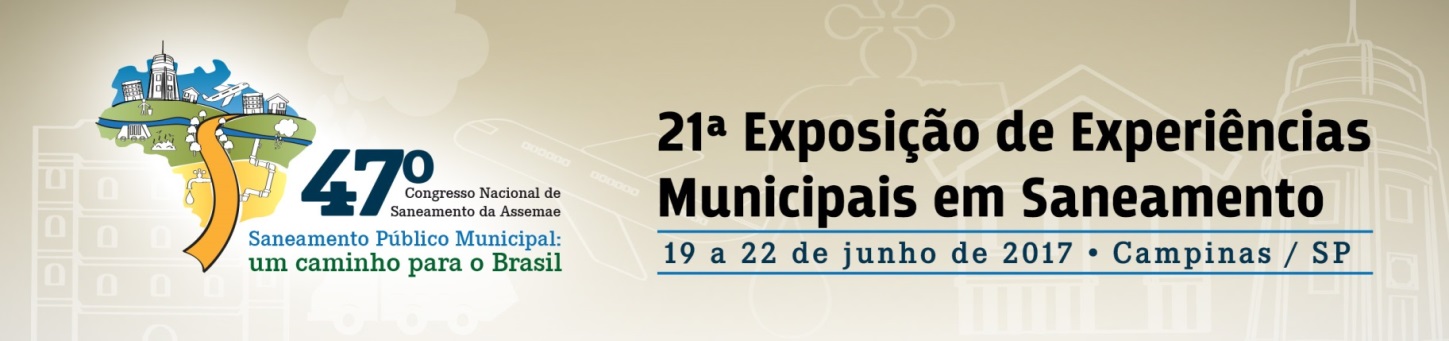 RESULTADOS/DISCUSSÃO
Cruzeiro do Sul
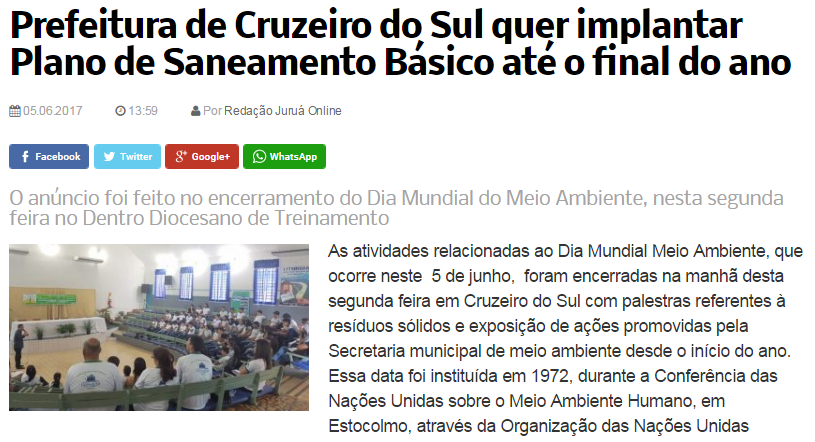 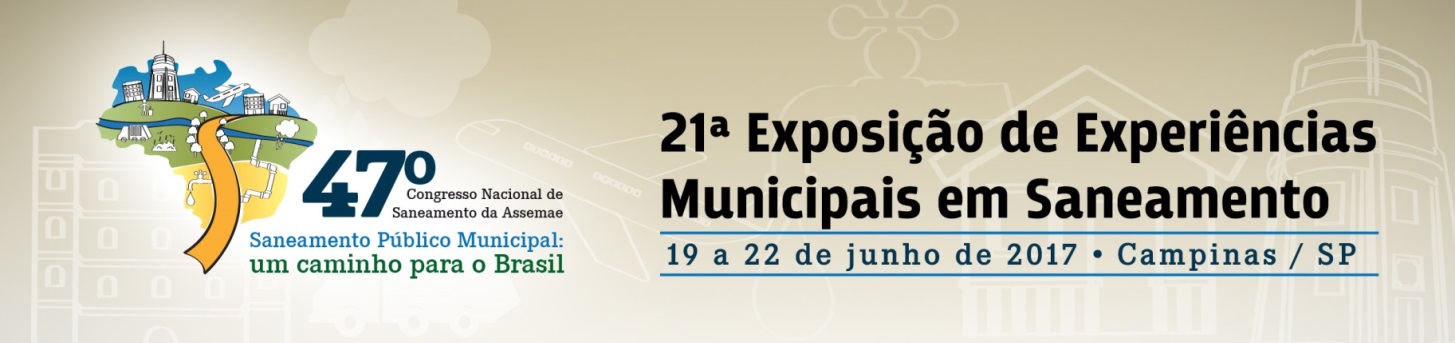 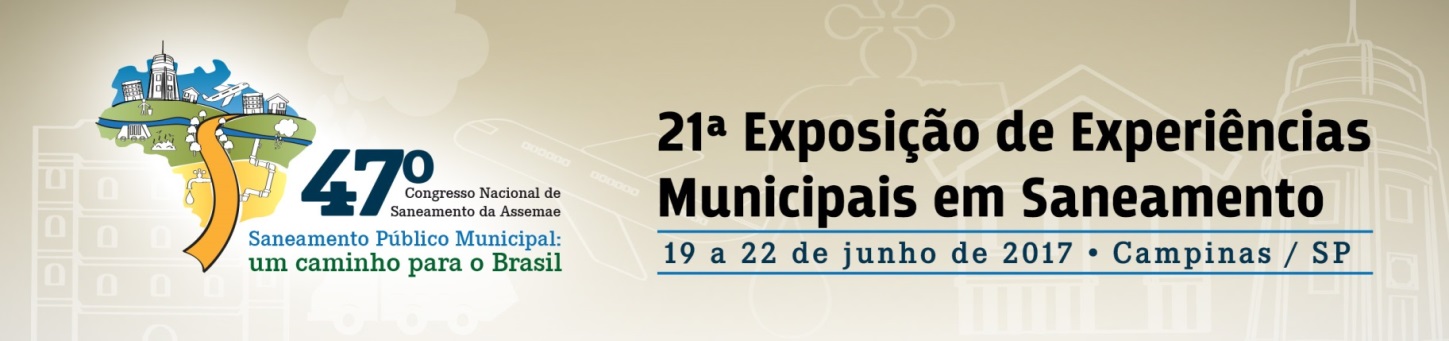 RESULTADOS E DISCUSSÃO
Em síntese dos 20 municípios apoiados pela FUNASA, apenas 07 concluíram, 08 estão em elaboração e 05 estão iniciando.
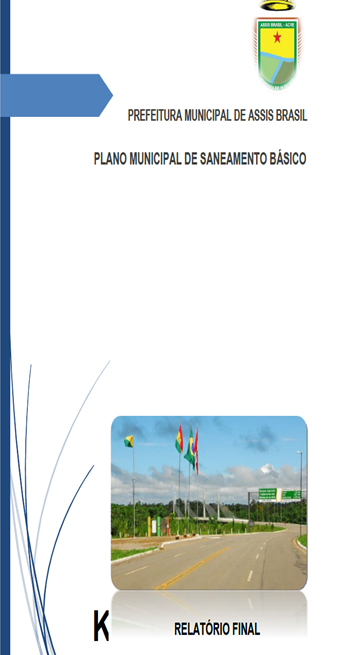 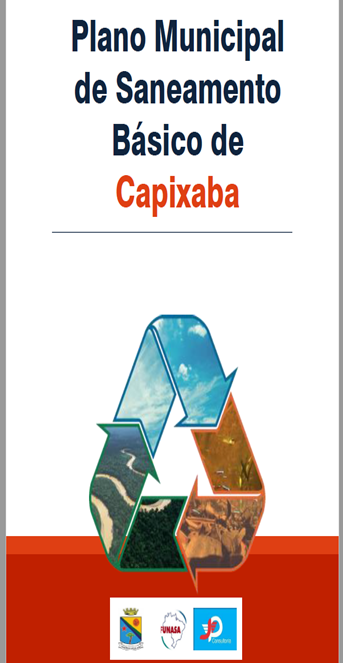 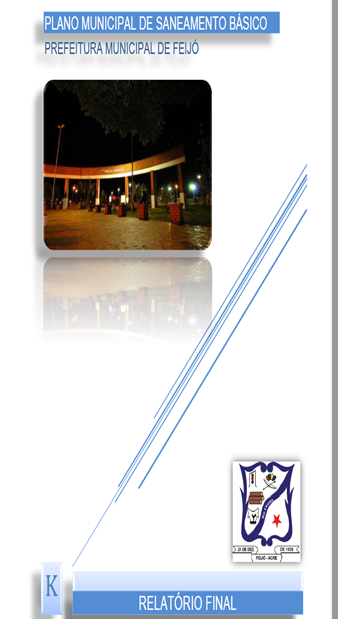 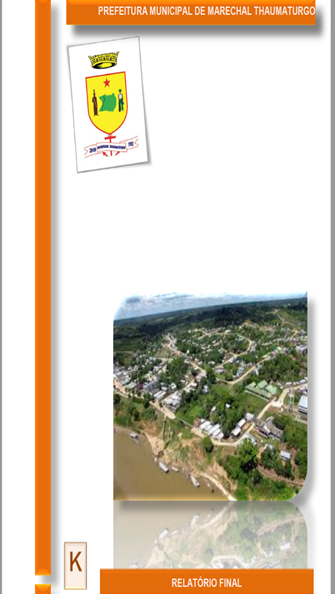 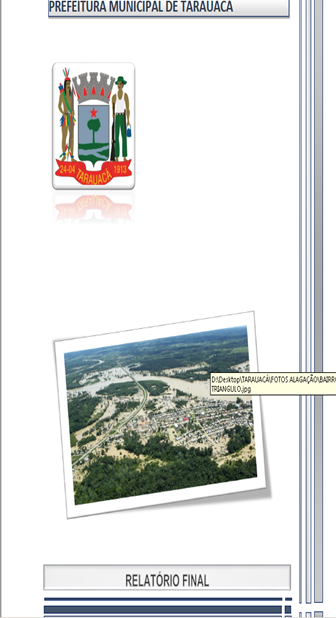 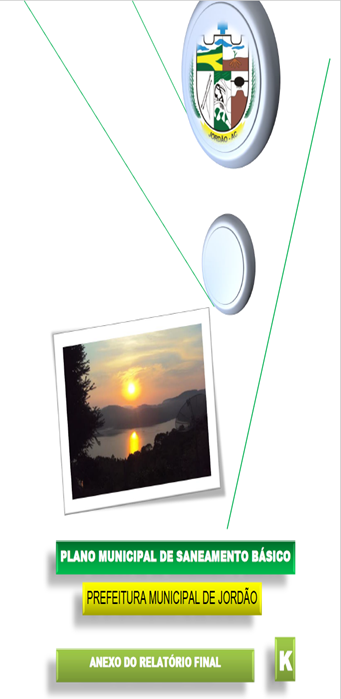 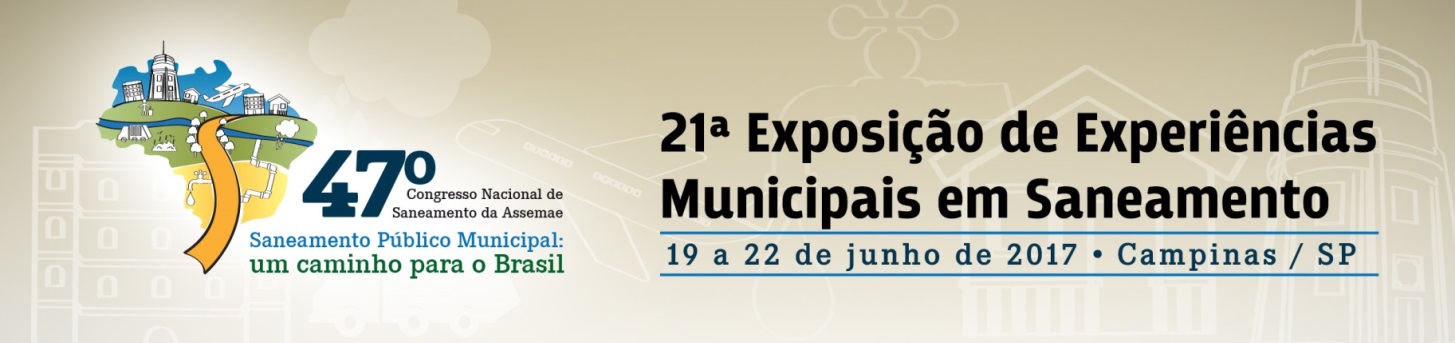 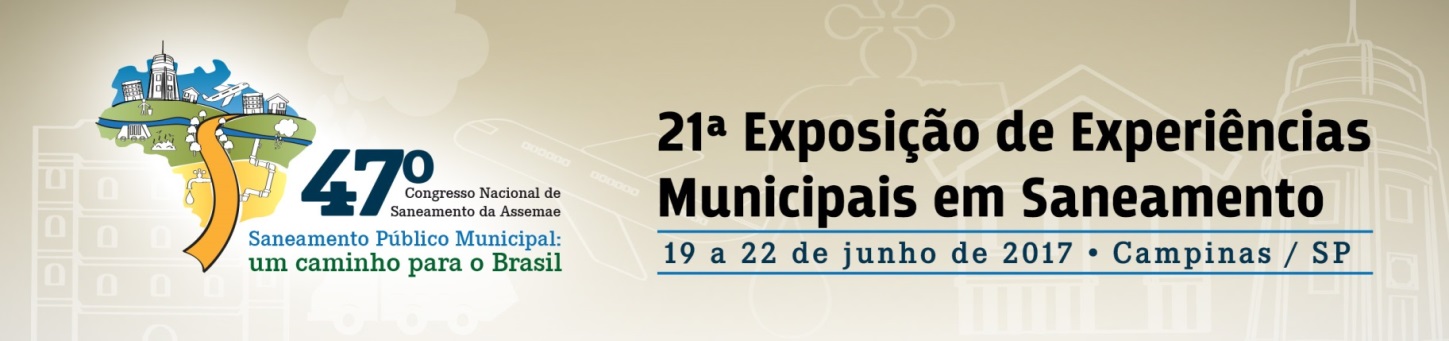 Ainda há muito o que se fazer....
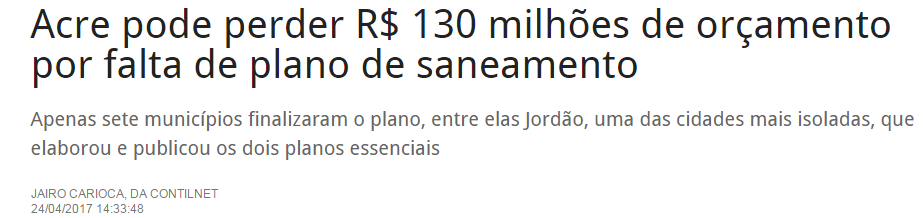 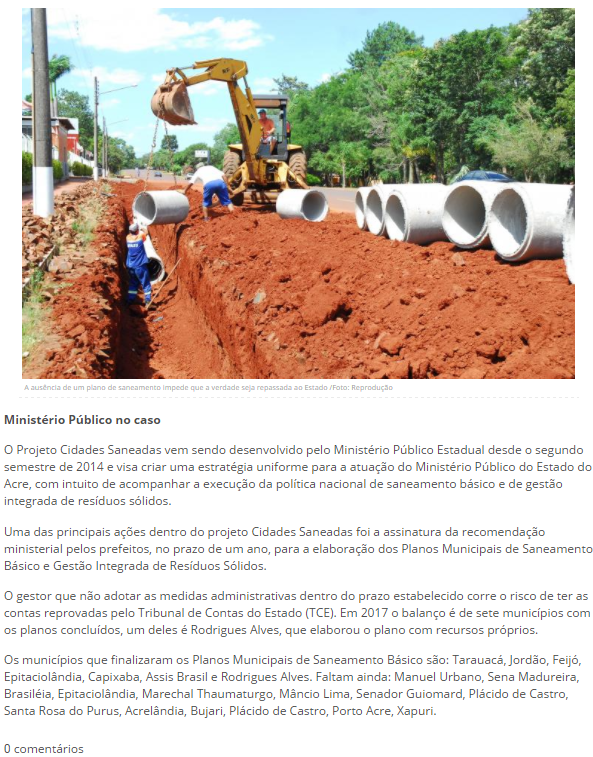 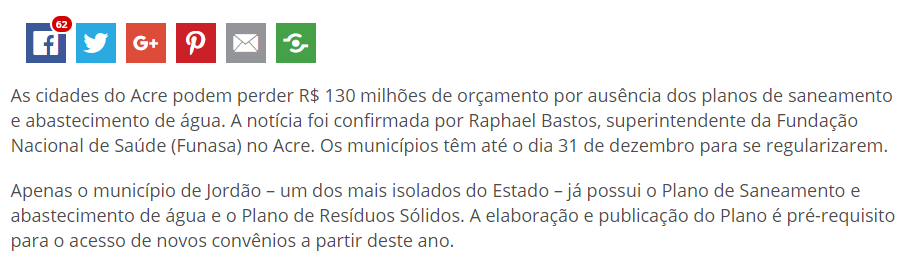 http://contilnetnoticias.com.br/2017/04/24/cidades-do-acre-podem-perder-r-130-milhoes-de-orcamento-por-falta-de-plano-de-saneamento/
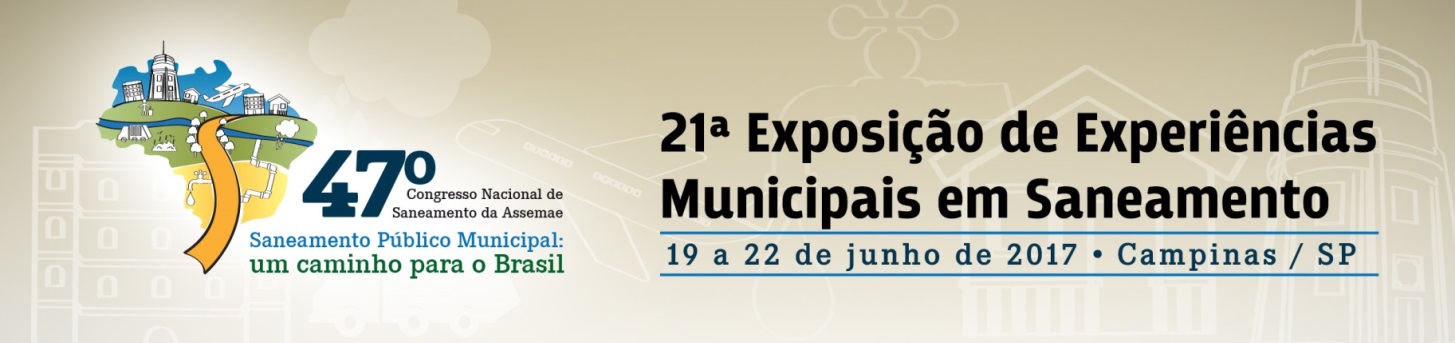 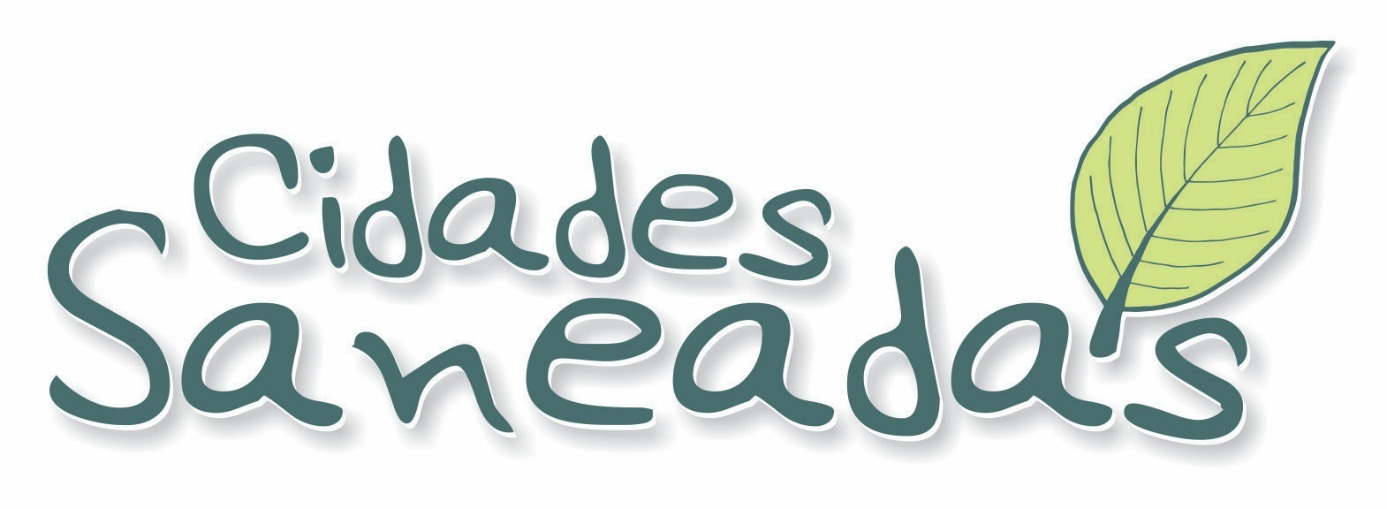 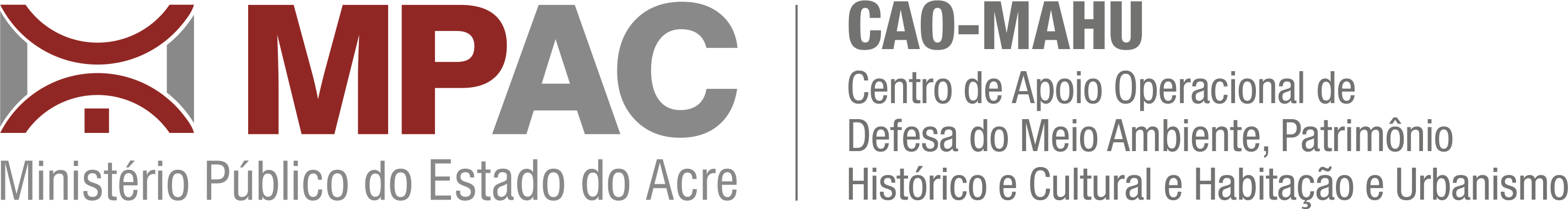 Vângela Maria Lima do Nascimento
Chefe do Centro de Apoio Operacional de Defesa do Meio Ambiente, Patrimônio Histórico e Cultural, Habitação e Urbanismo
Telefone: 68-3212-6429
E-mail: caomeioambiente@mpac.mp.br